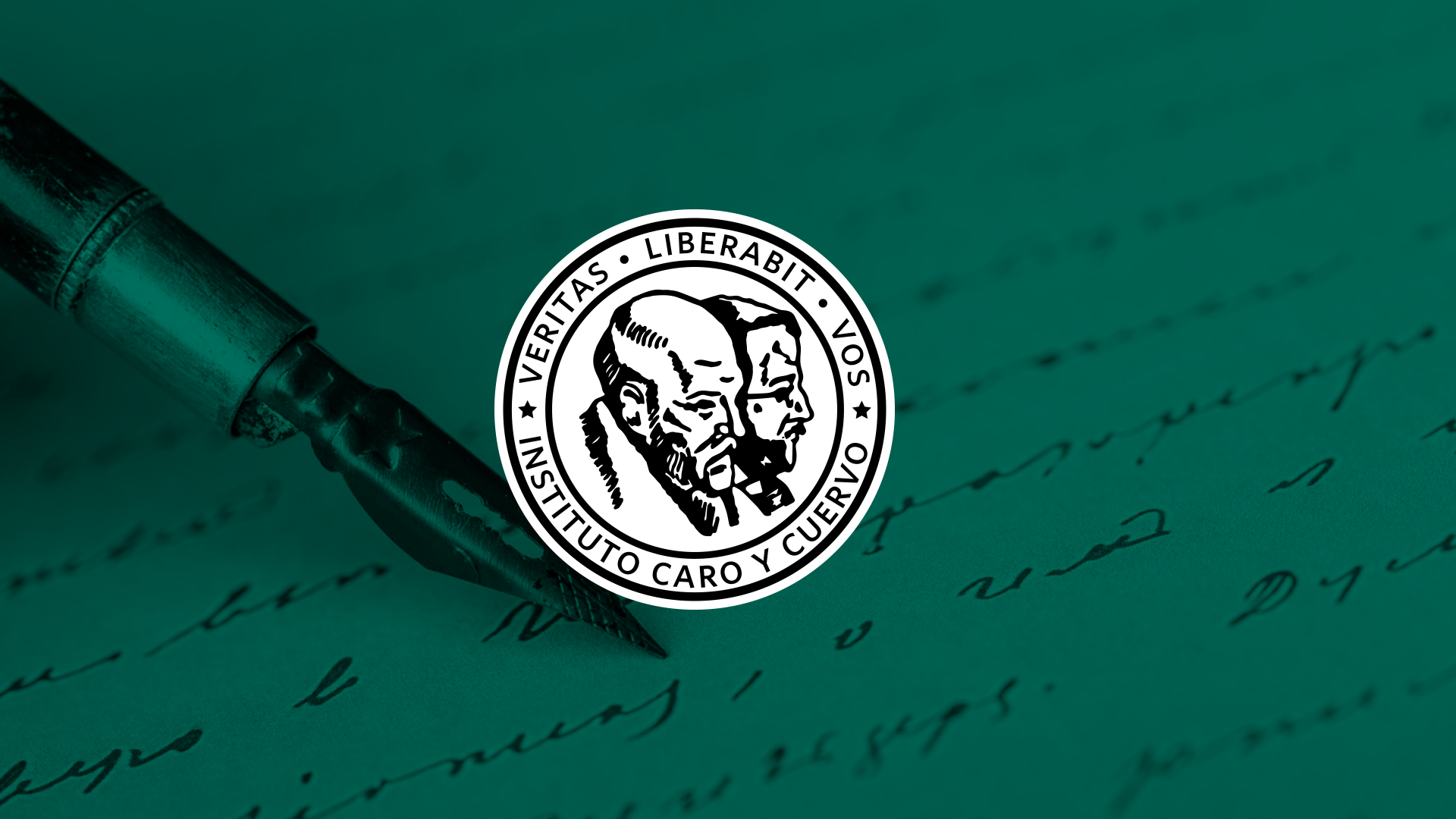 Docentes de las maestrías de la Facultad Seminario Andrés Bello
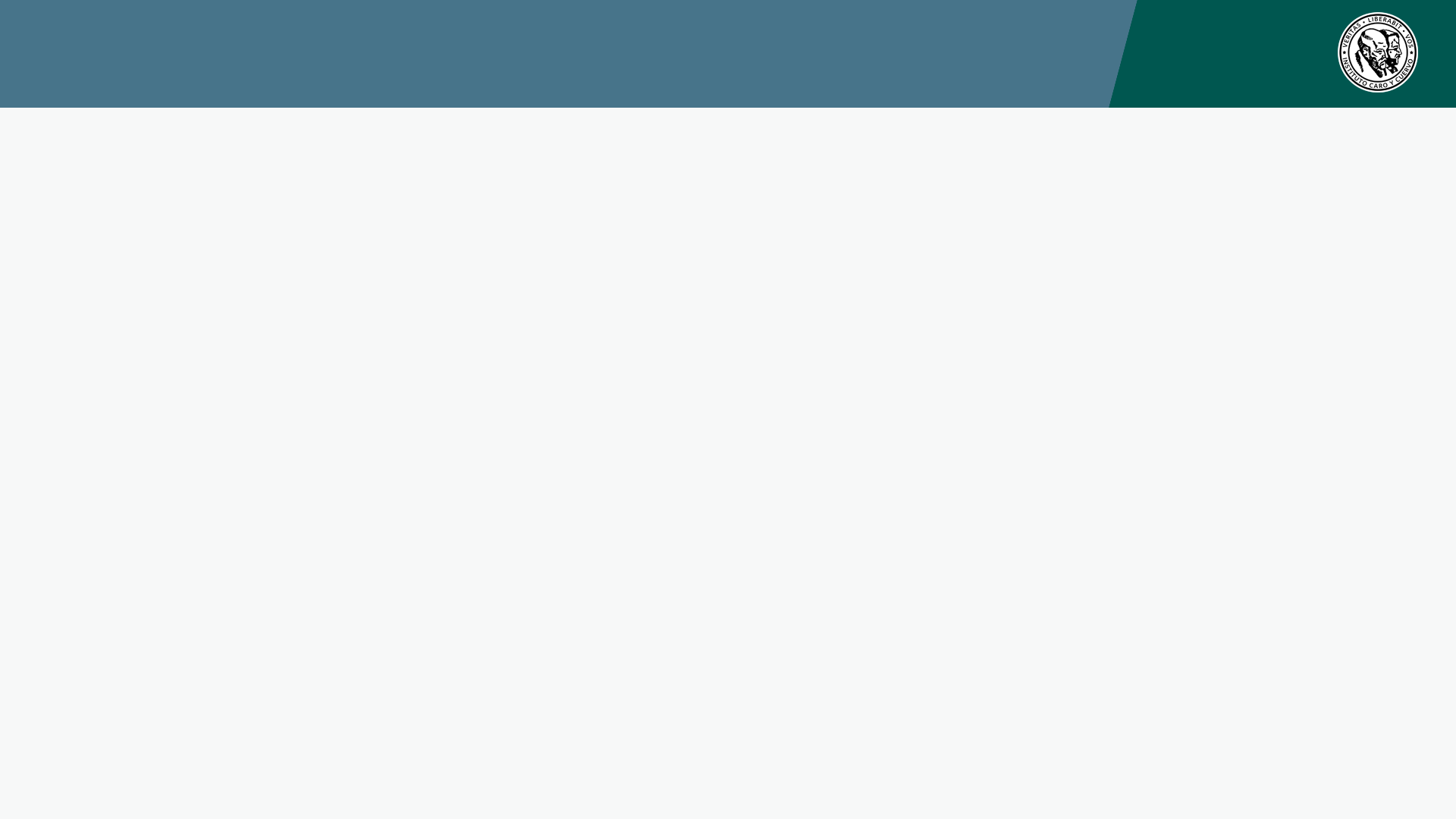 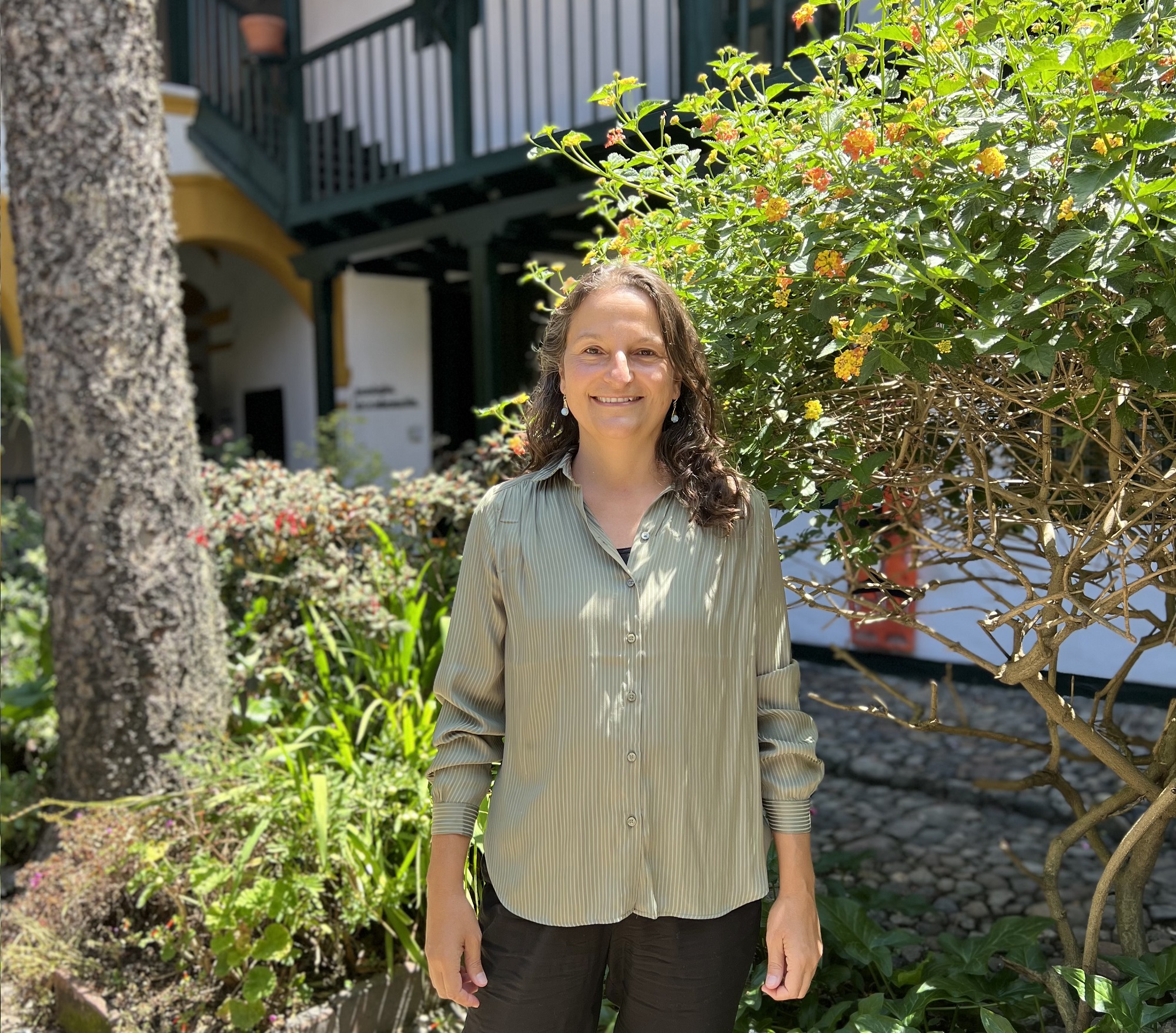 Ofelia RosDecana de la Facultad Seminario Andrés Bello
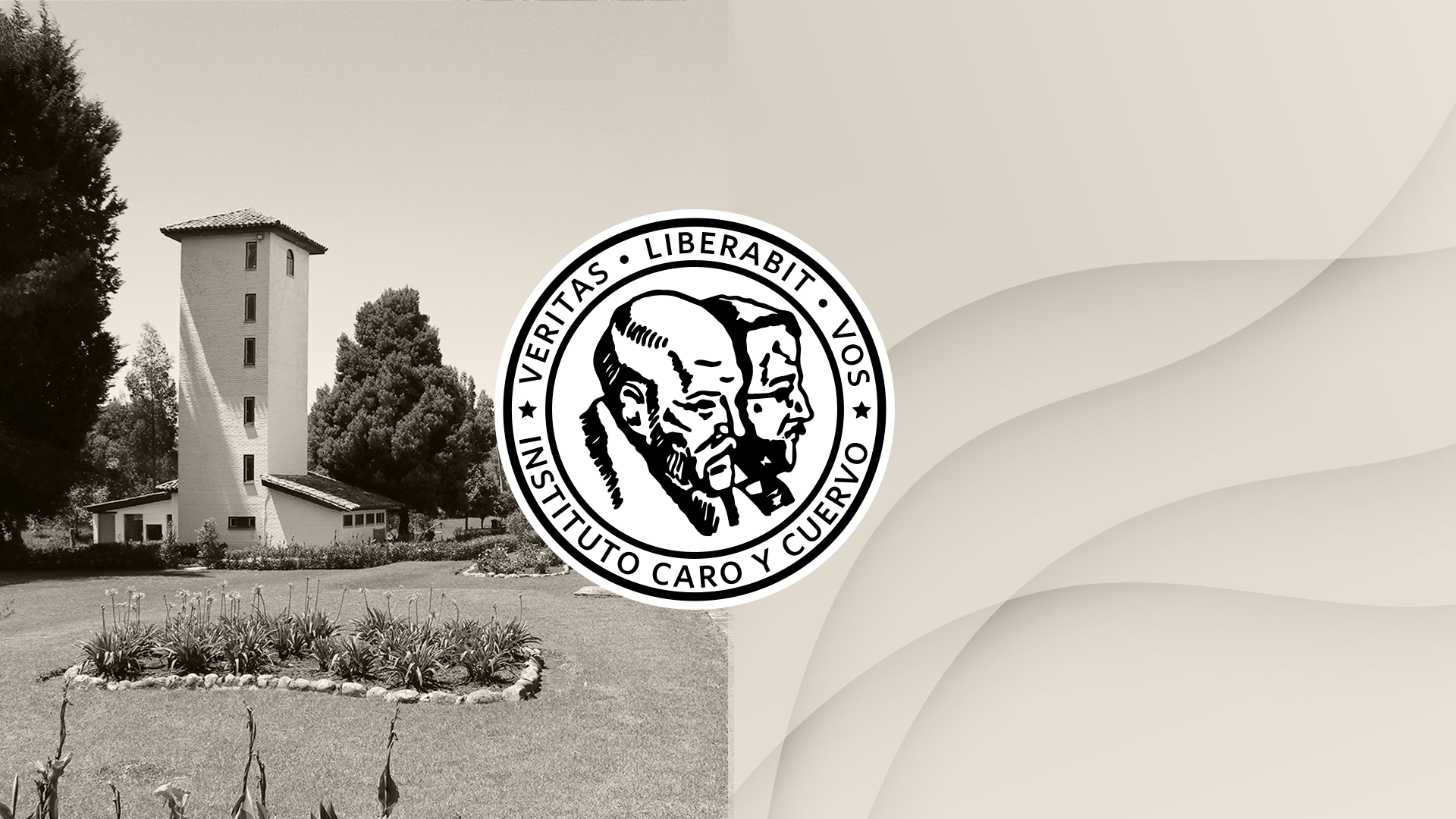 Maestría en Literatura y Cultura
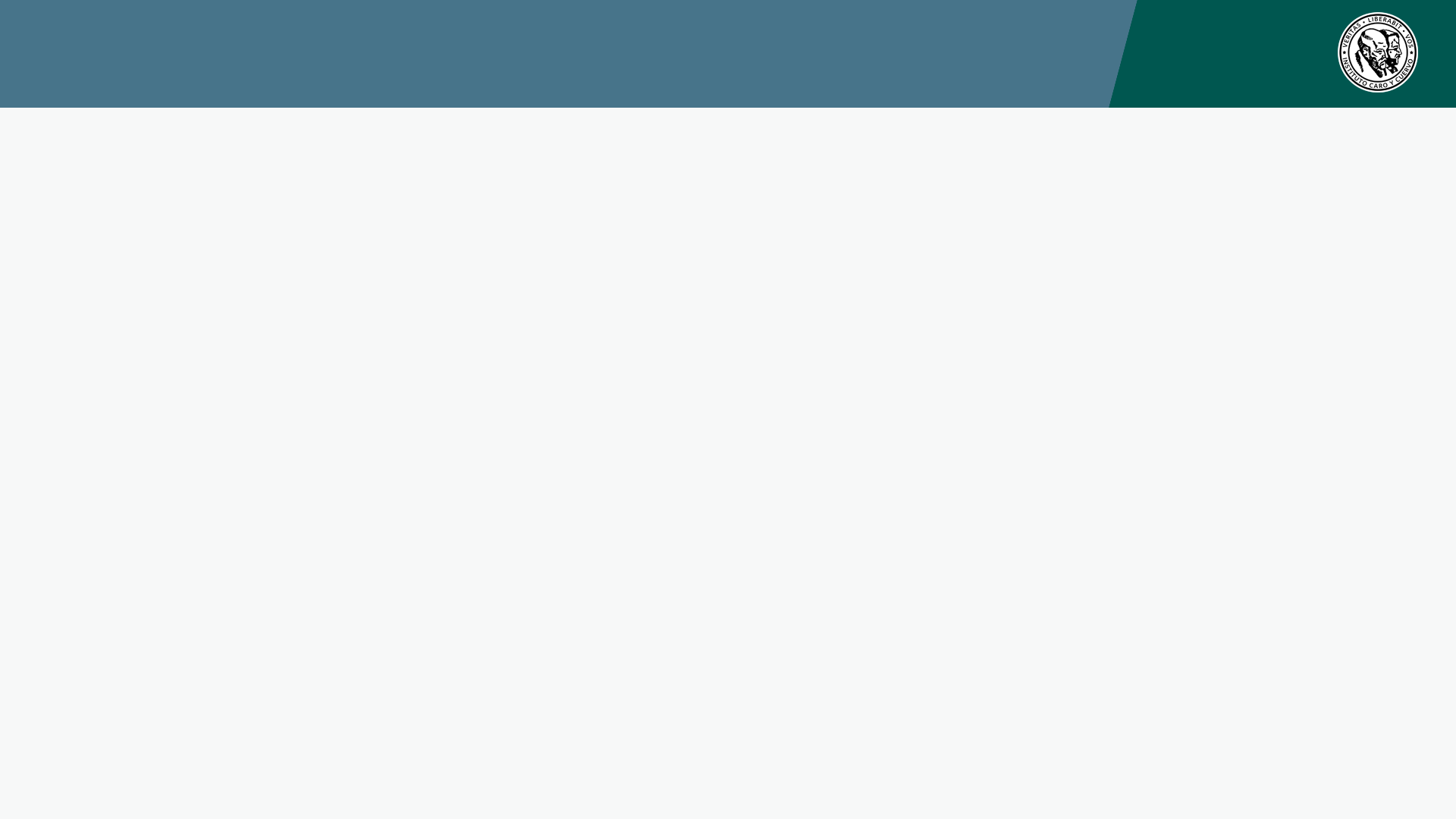 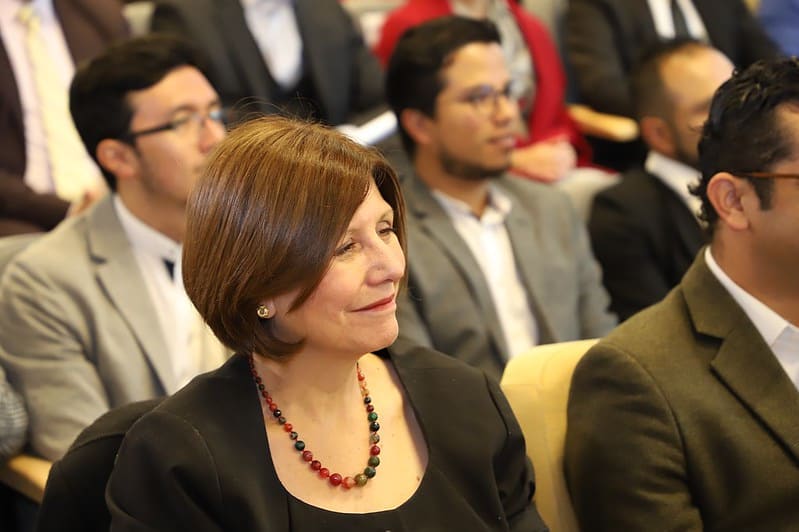 Luz Marina Rivas ArrietaCoordinadora de la Maestría en Literatura y Cultura
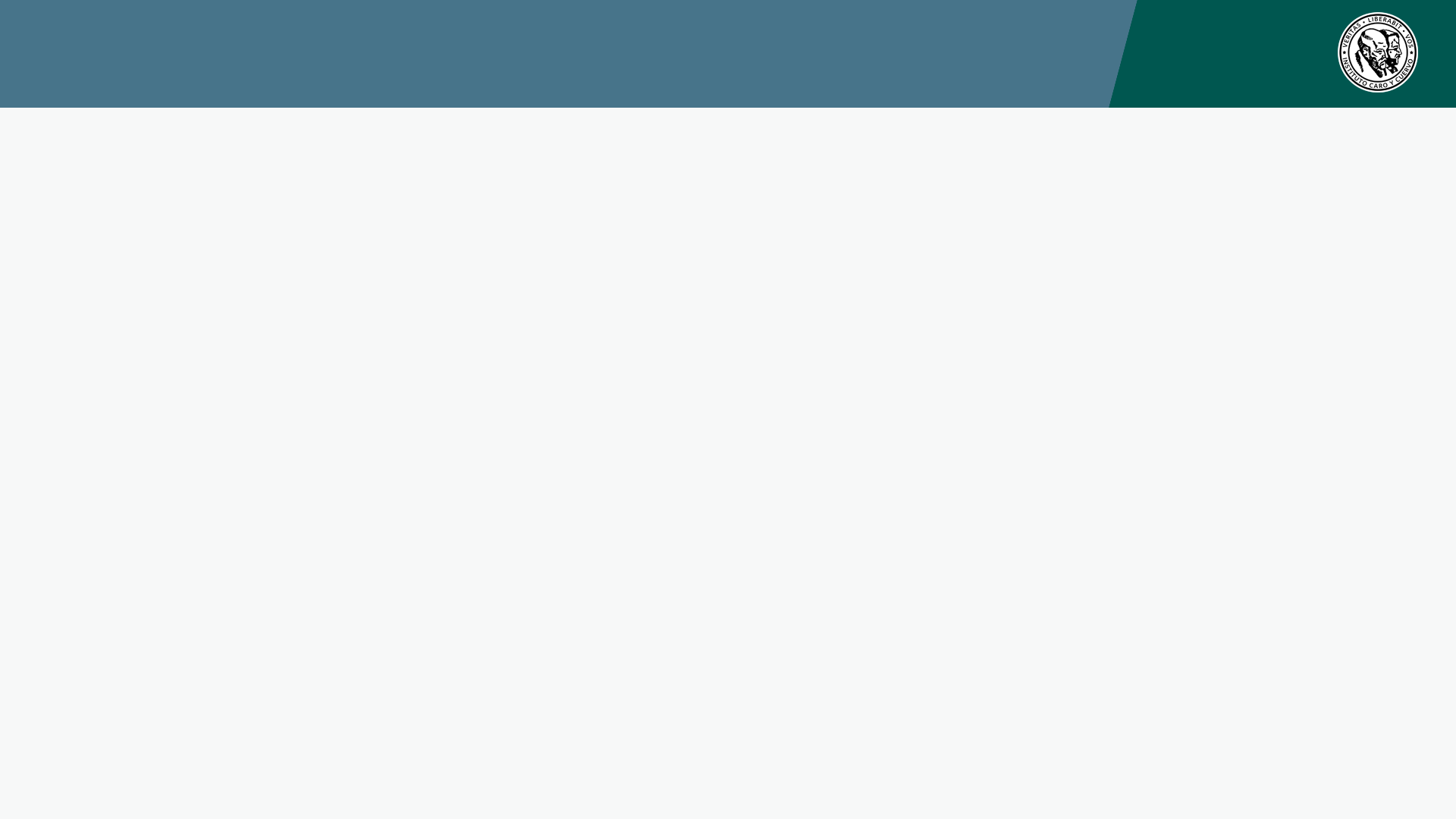 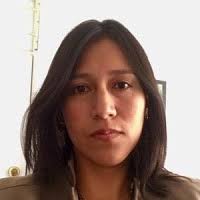 Adriana Campos UmbarilaDocente de la Maestría en Literatura y Cultura
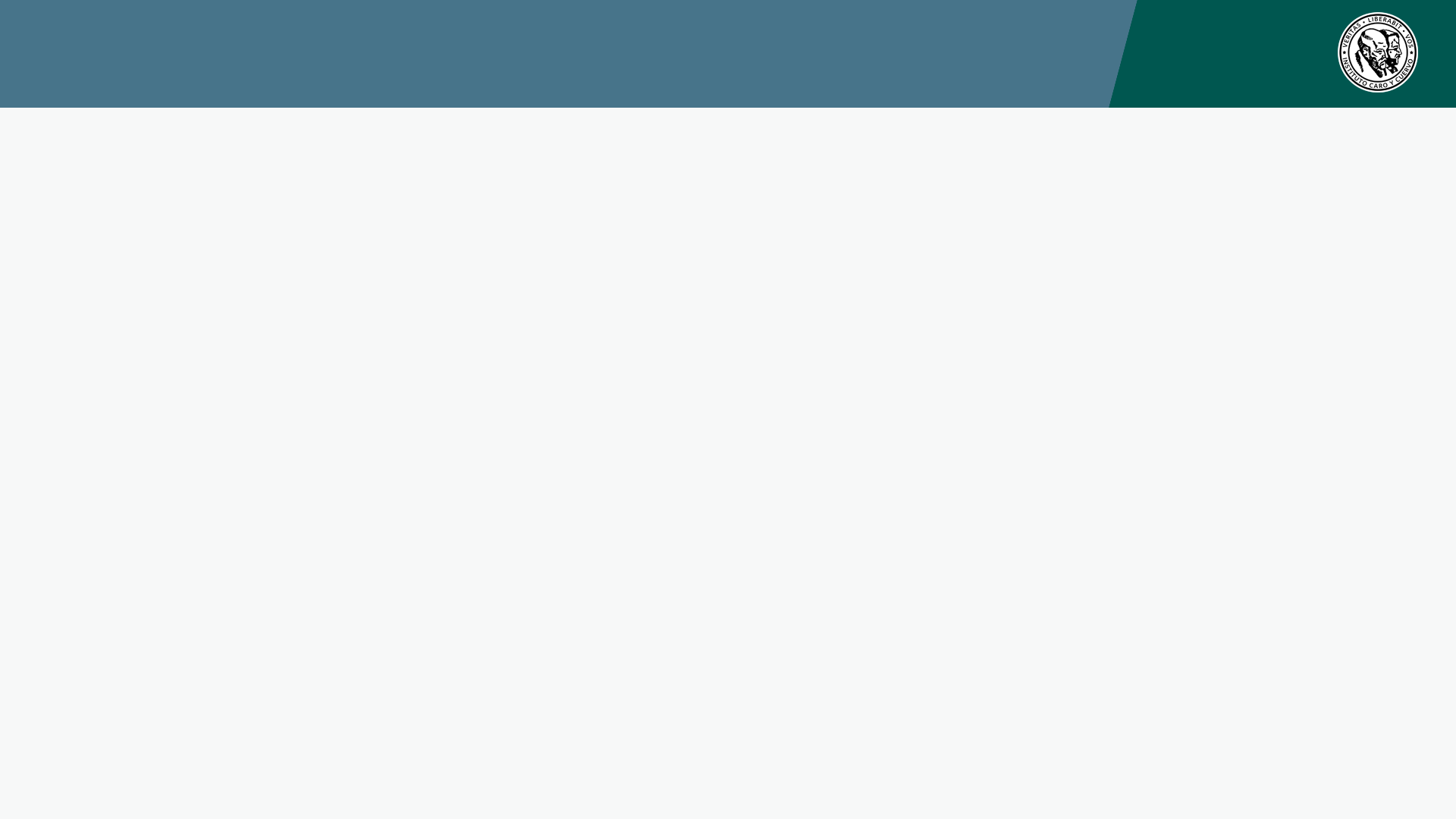 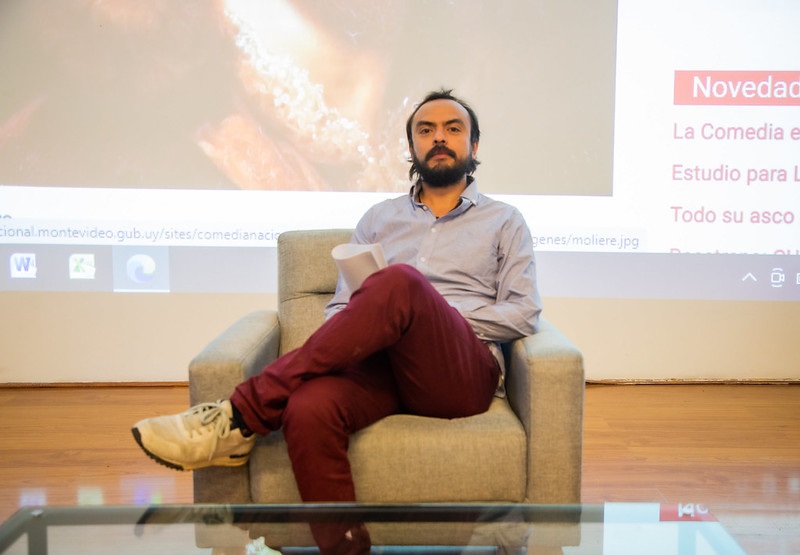 Alberto Bejarano HernándezDocente de la Maestría en Literatura y Cultura
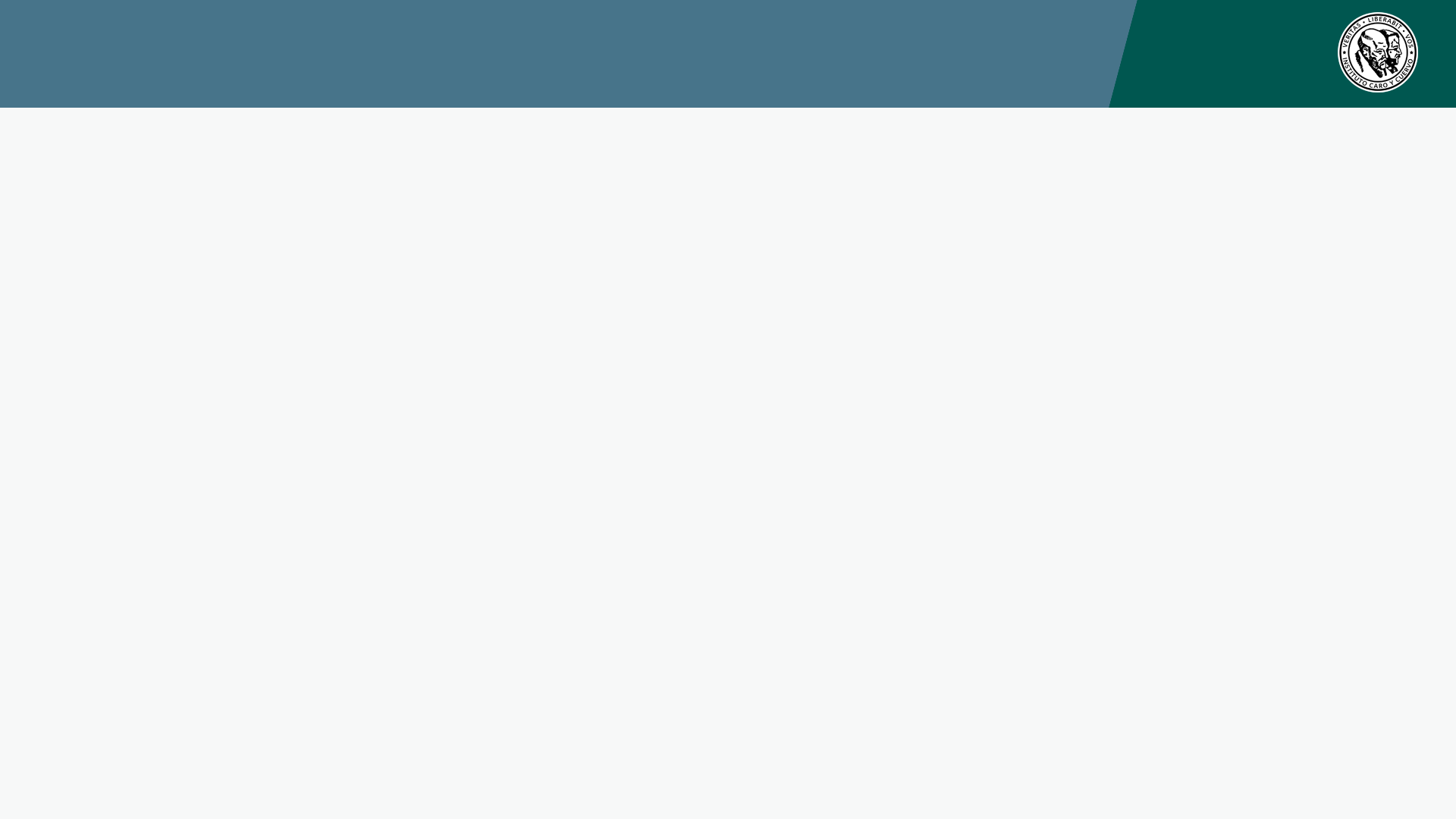 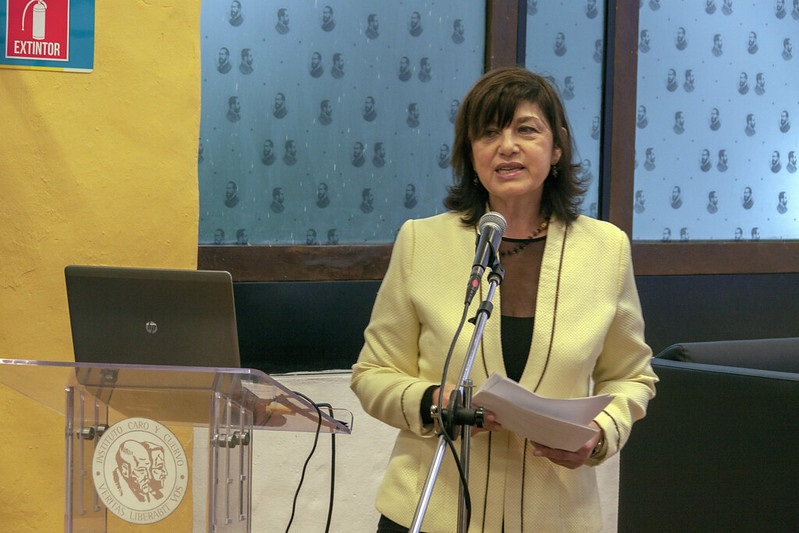 Graciela MagliaDocente de la Maestría en Literatura y Cultura
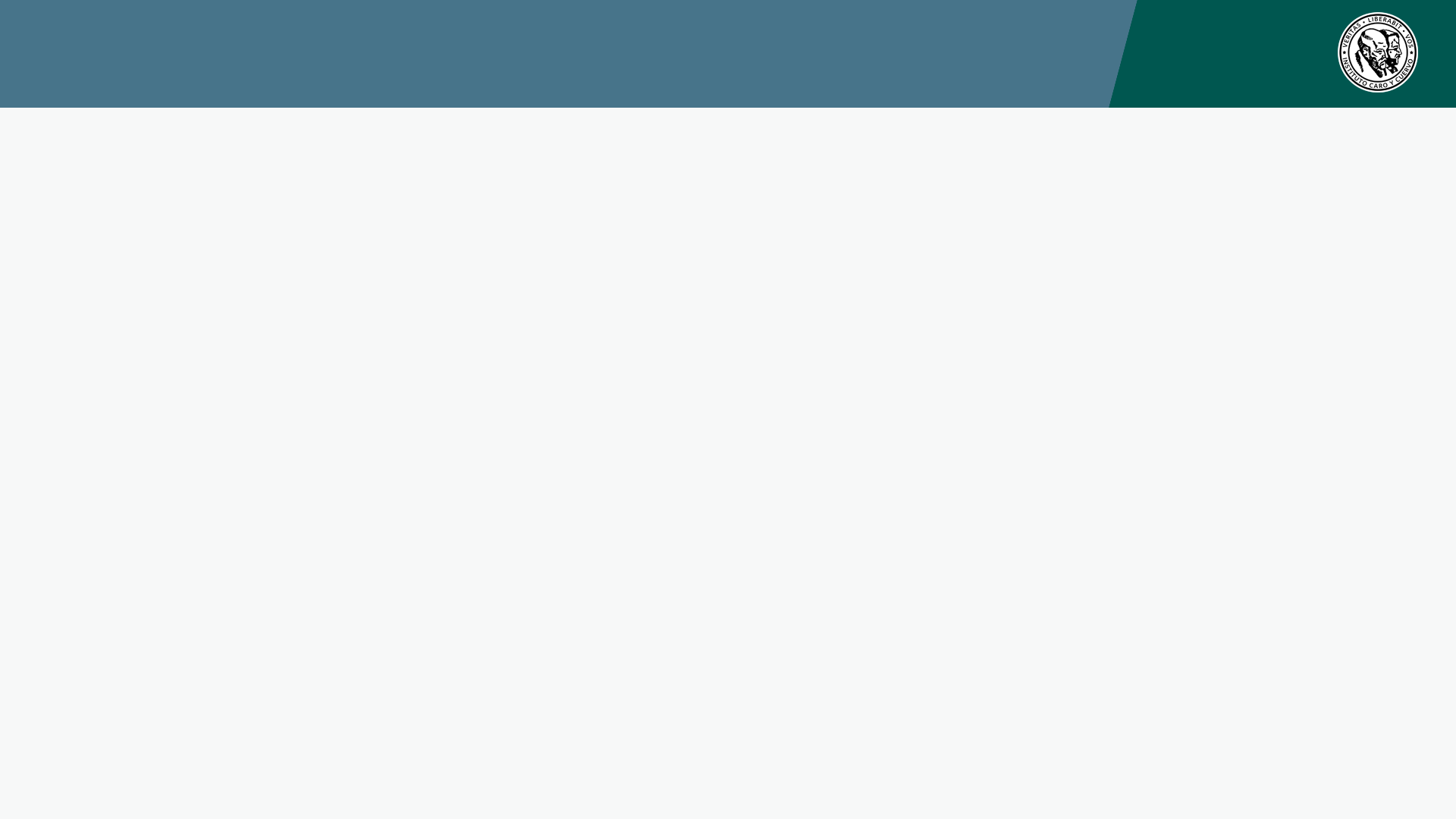 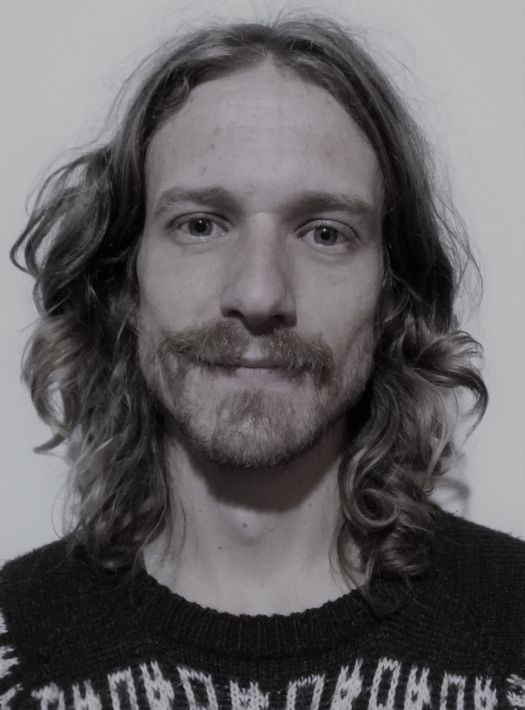 Felipe VaughanDocente de la Maestría en Literatura y Cultura
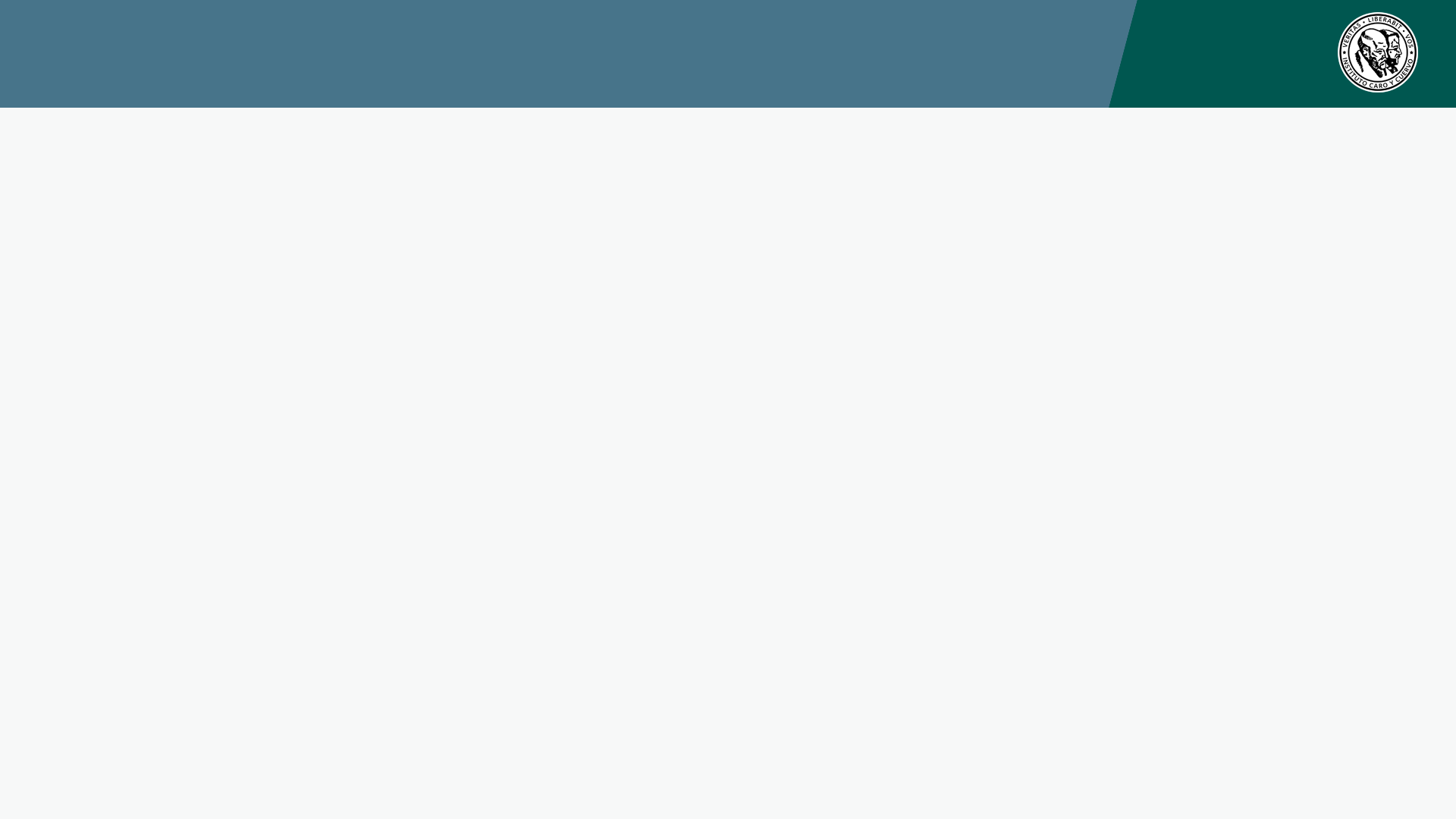 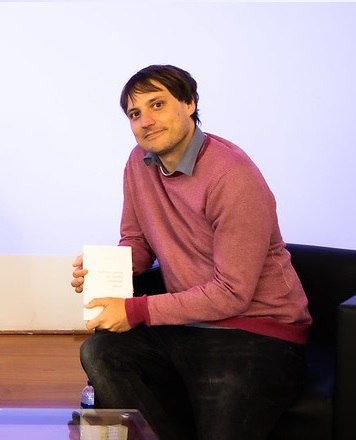 Guillermo Molina MoralesDocente de la Maestría en Literatura y Cultura
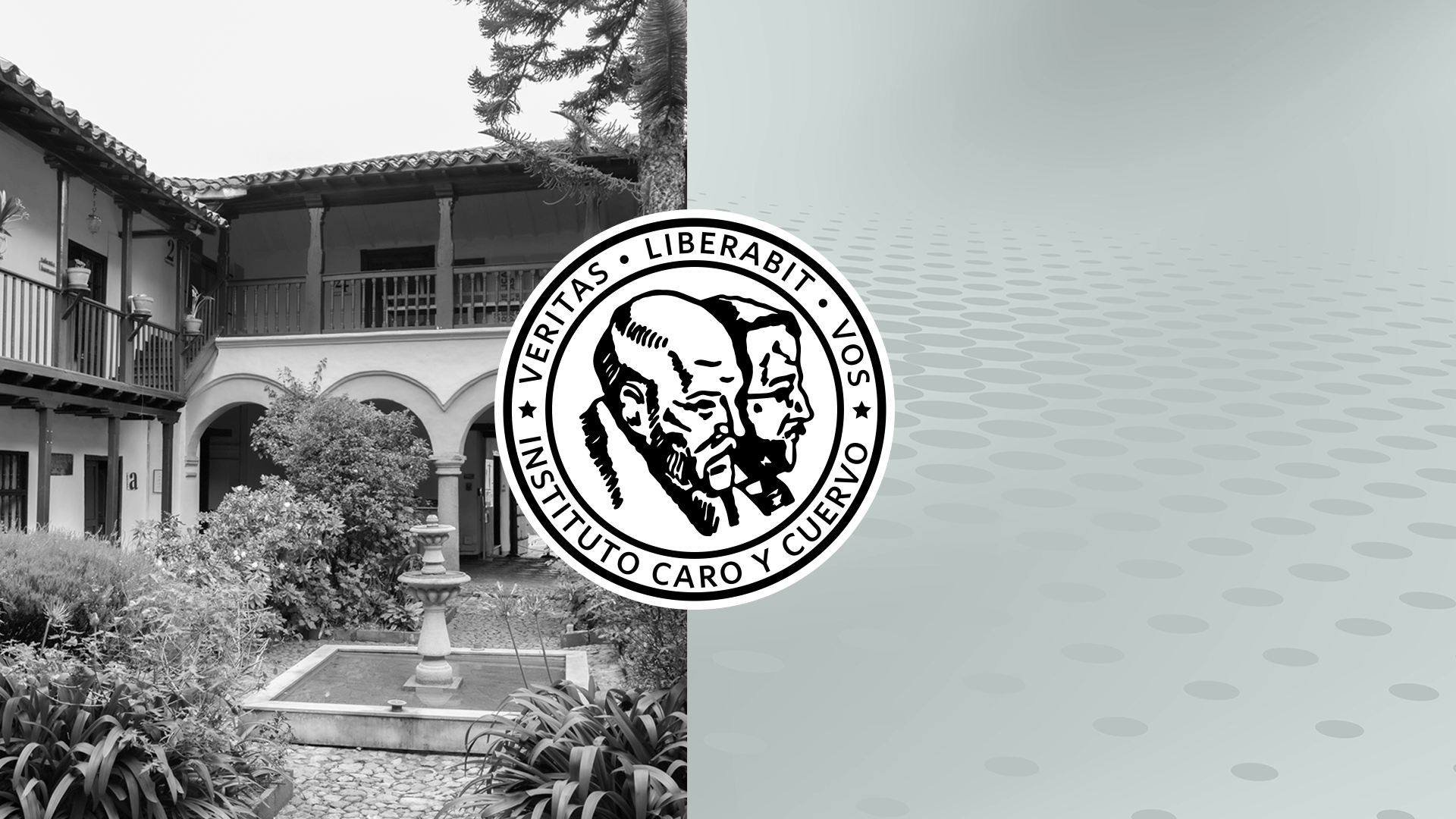 Maestría en Lingüística
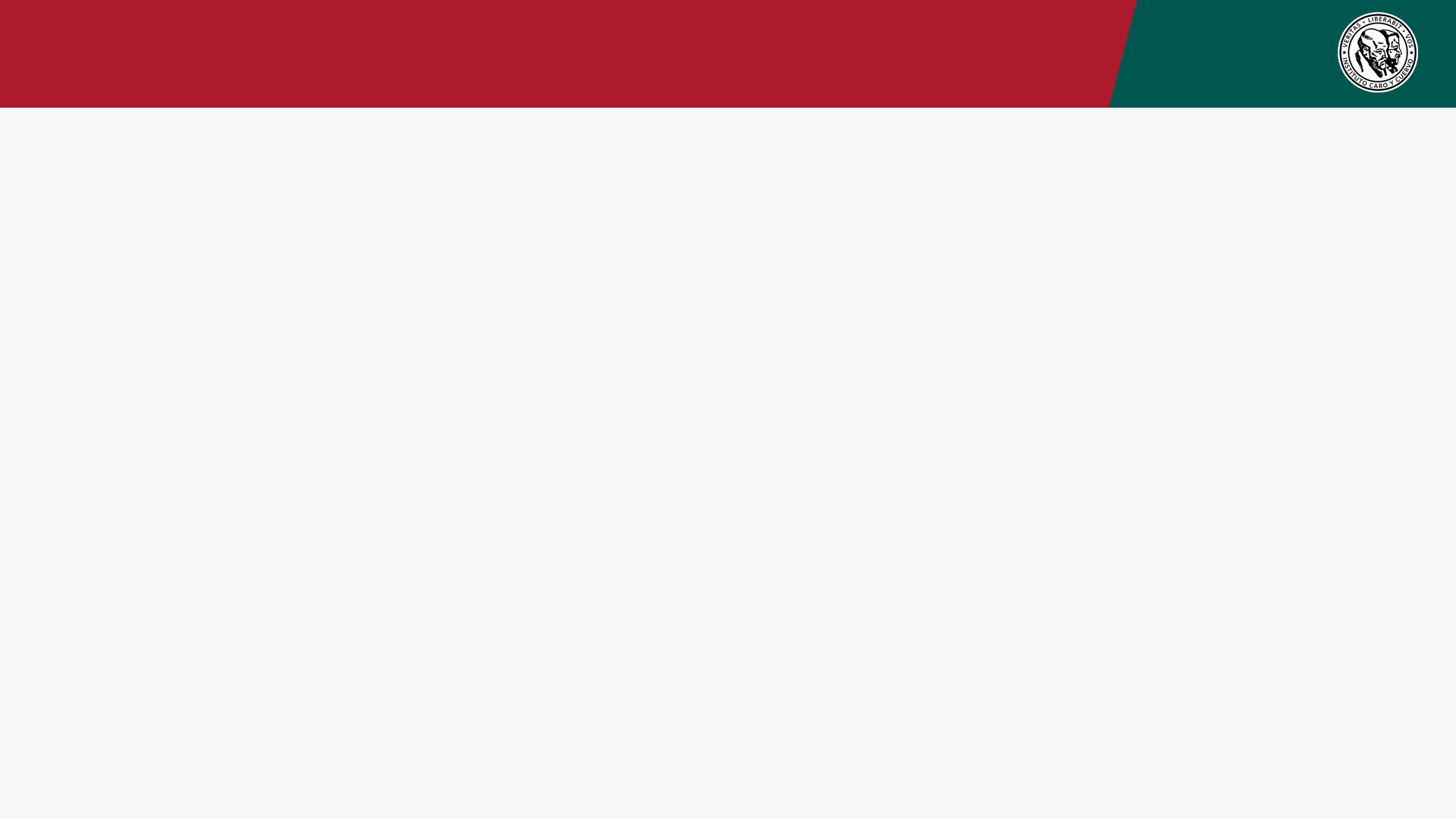 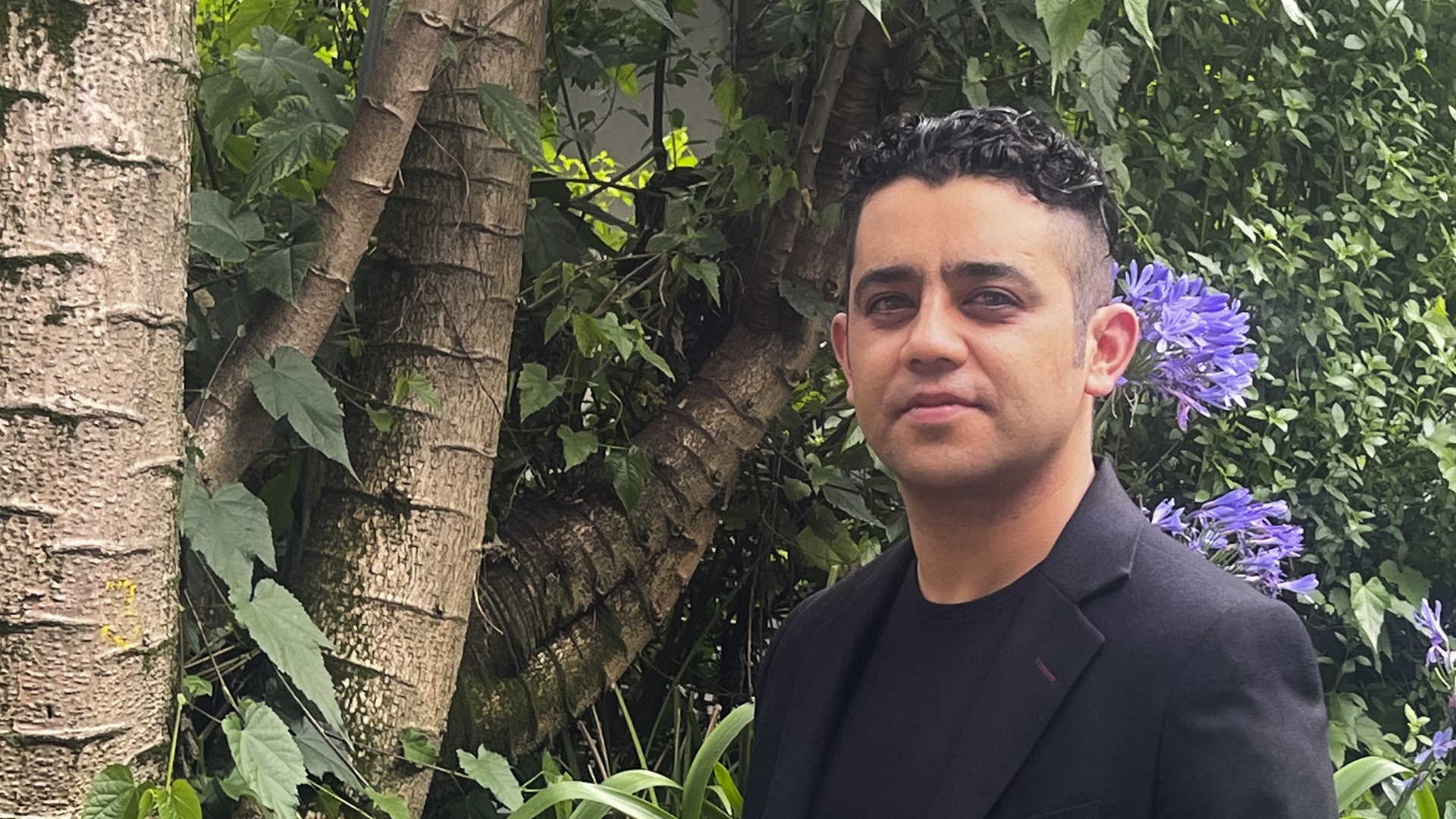 José Alejandro CorreaCoordinador de la Maestría en Lingüística
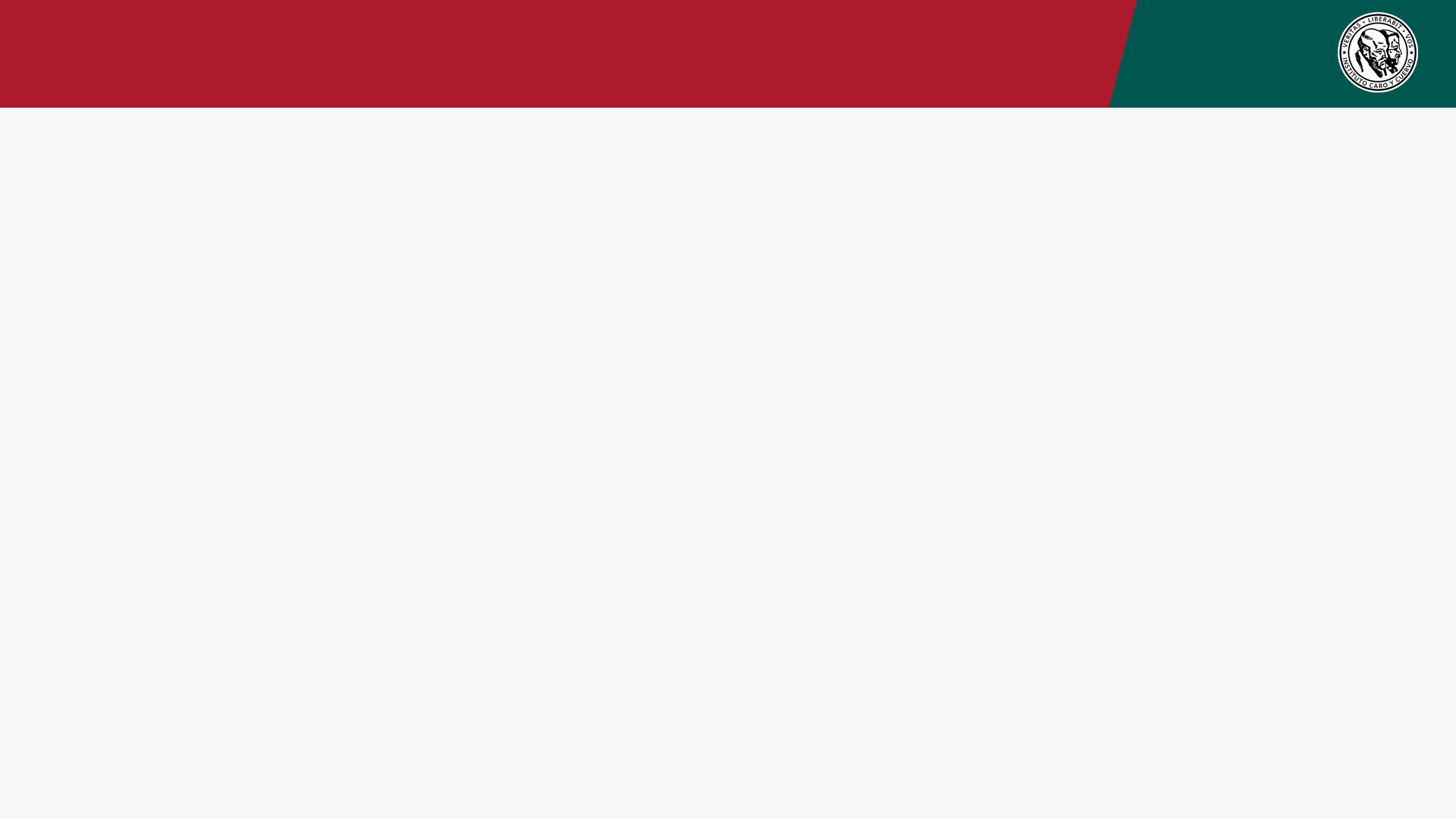 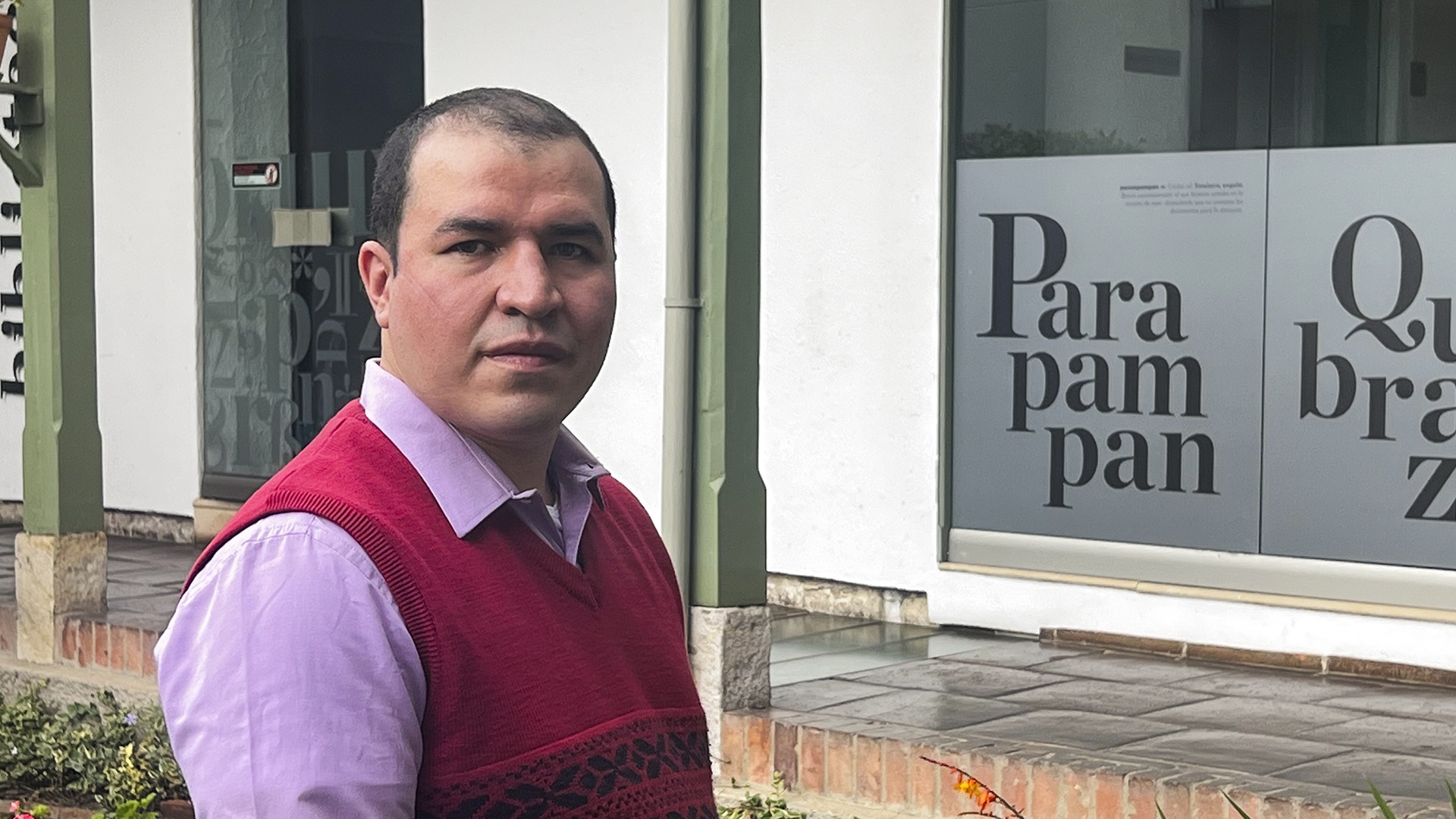 Camilo Díaz RomeroDocente de la Maestría en Lingüística
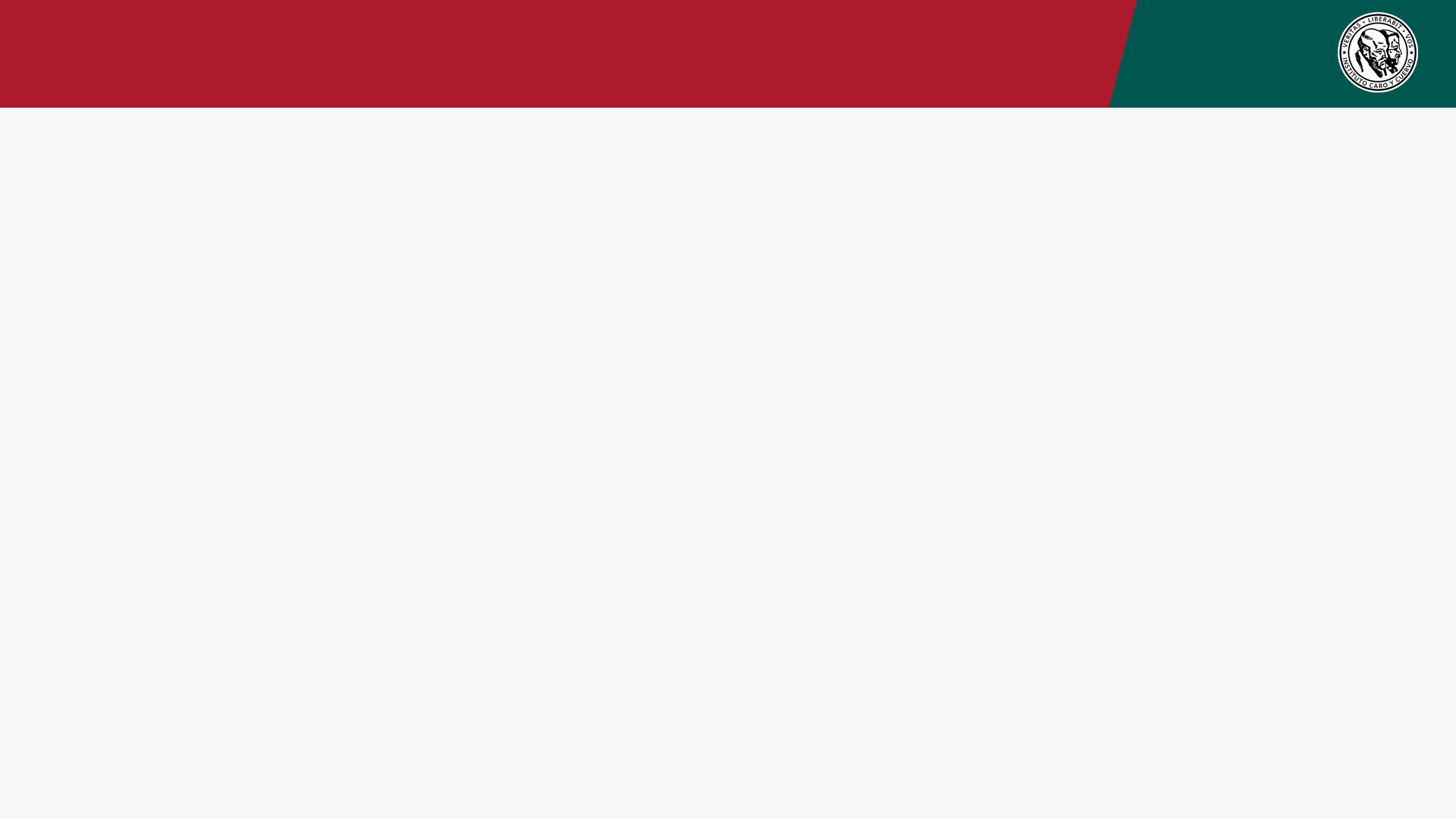 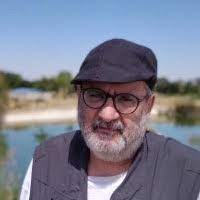 Xavier Frías CondeDocente de la Maestría en Lingüística
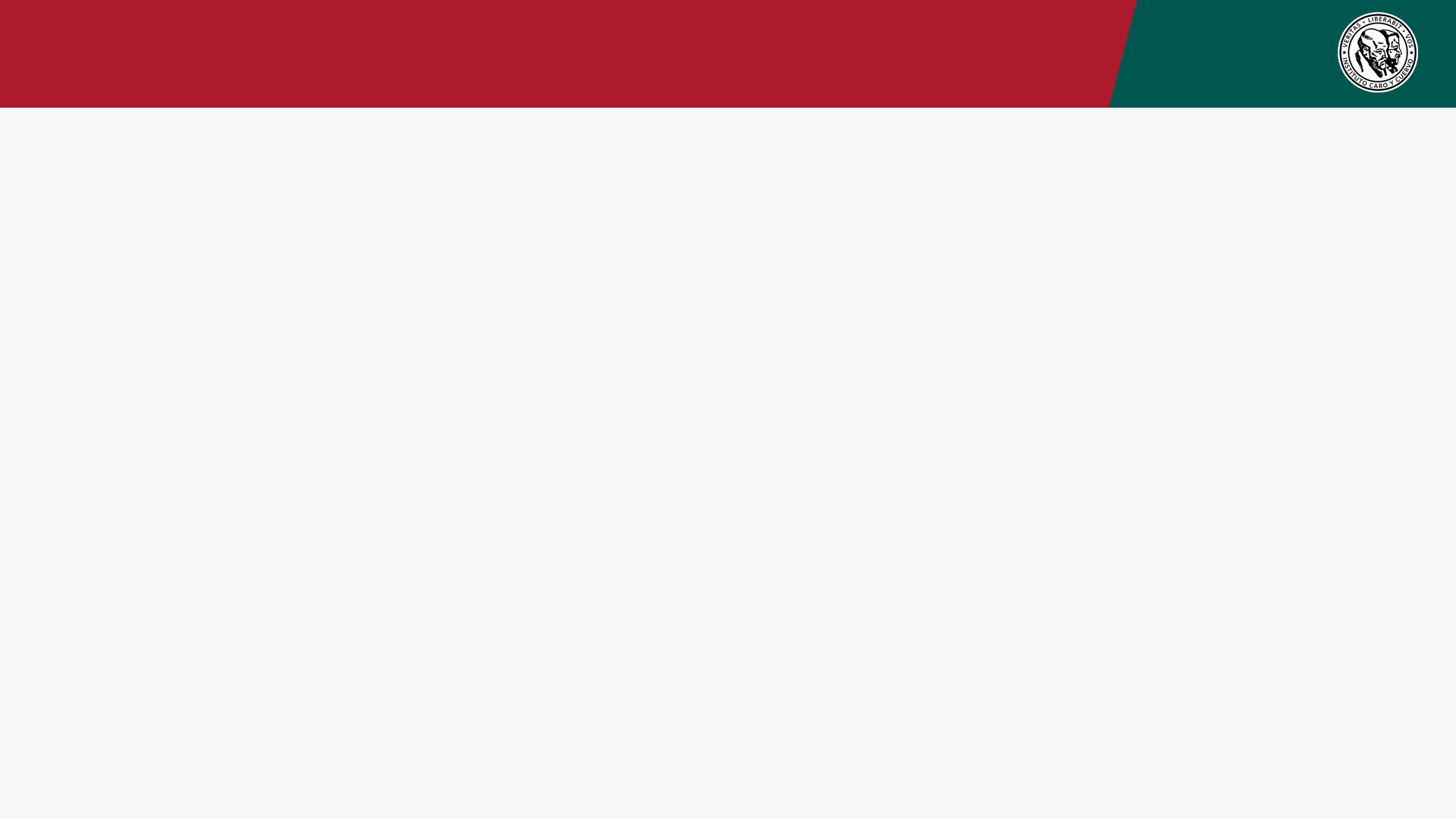 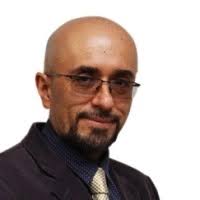 Sergio JiménezDocente de la Maestría en Lingüística
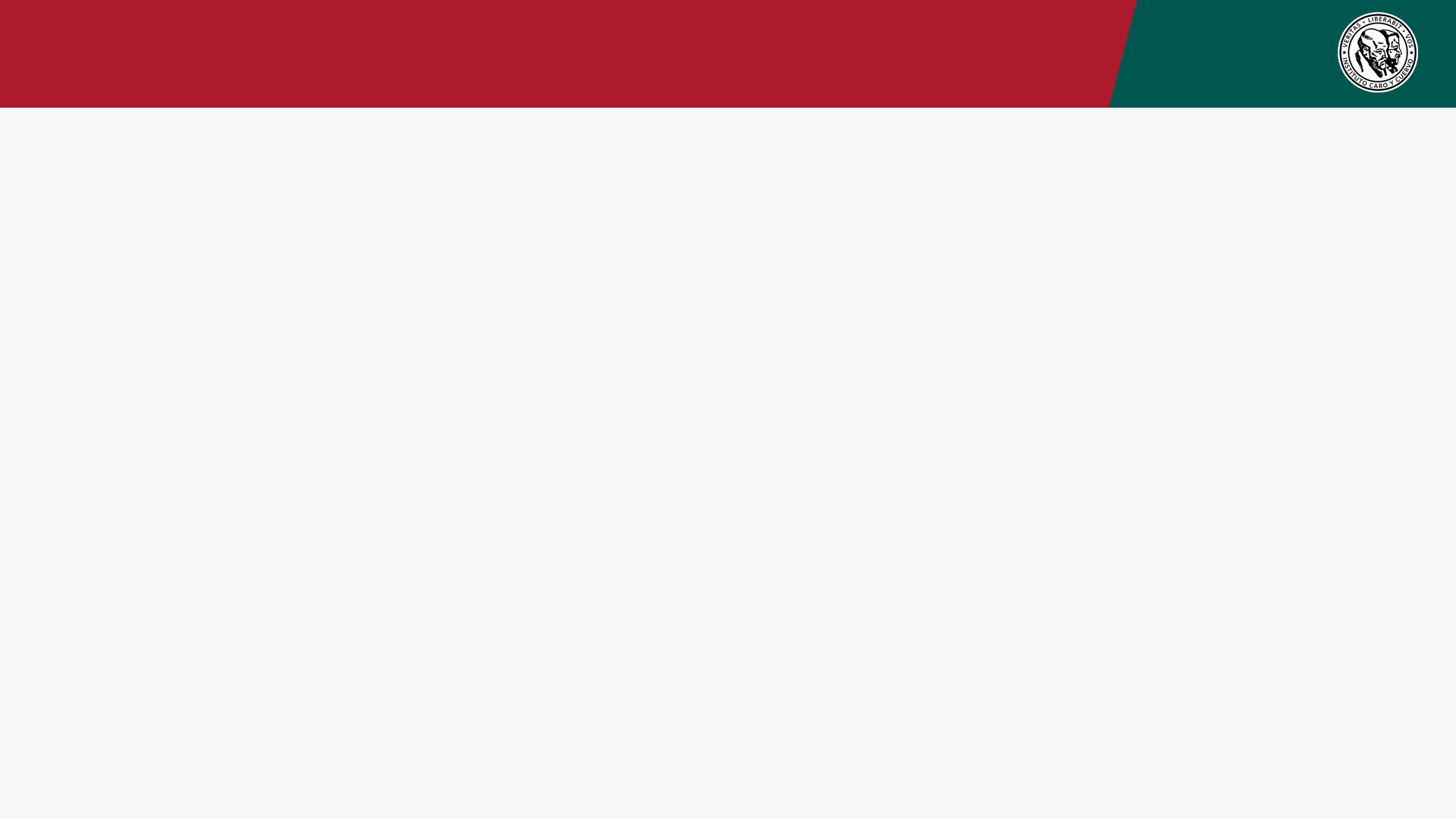 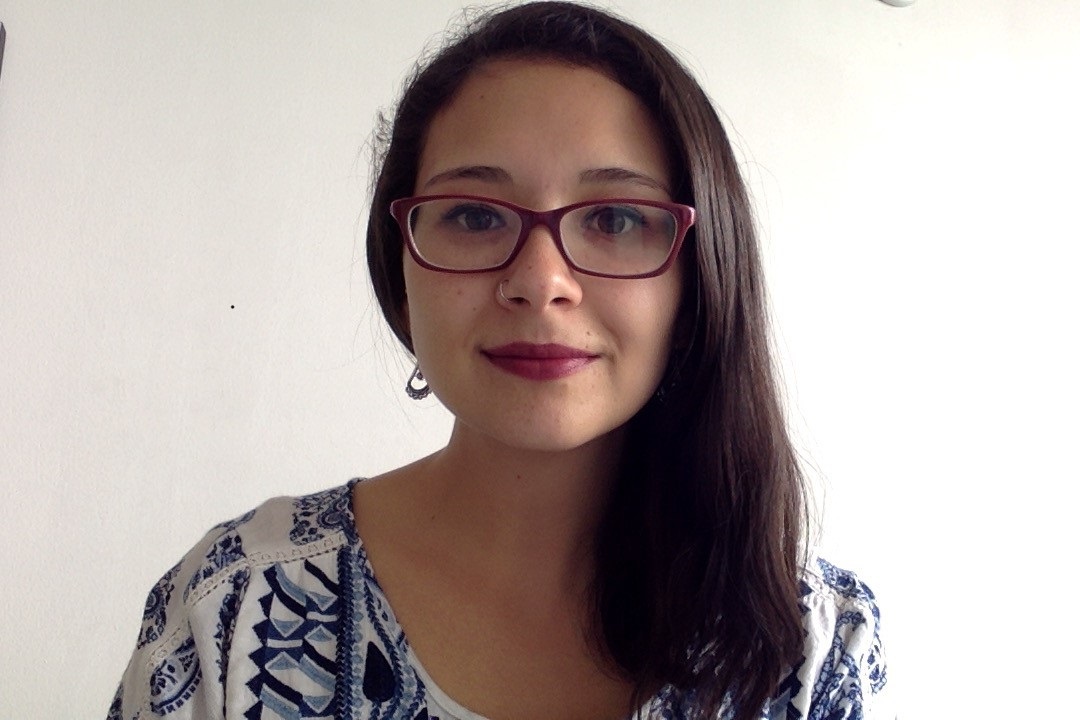 Noor EstévezDocente de la Maestría en Lingüística
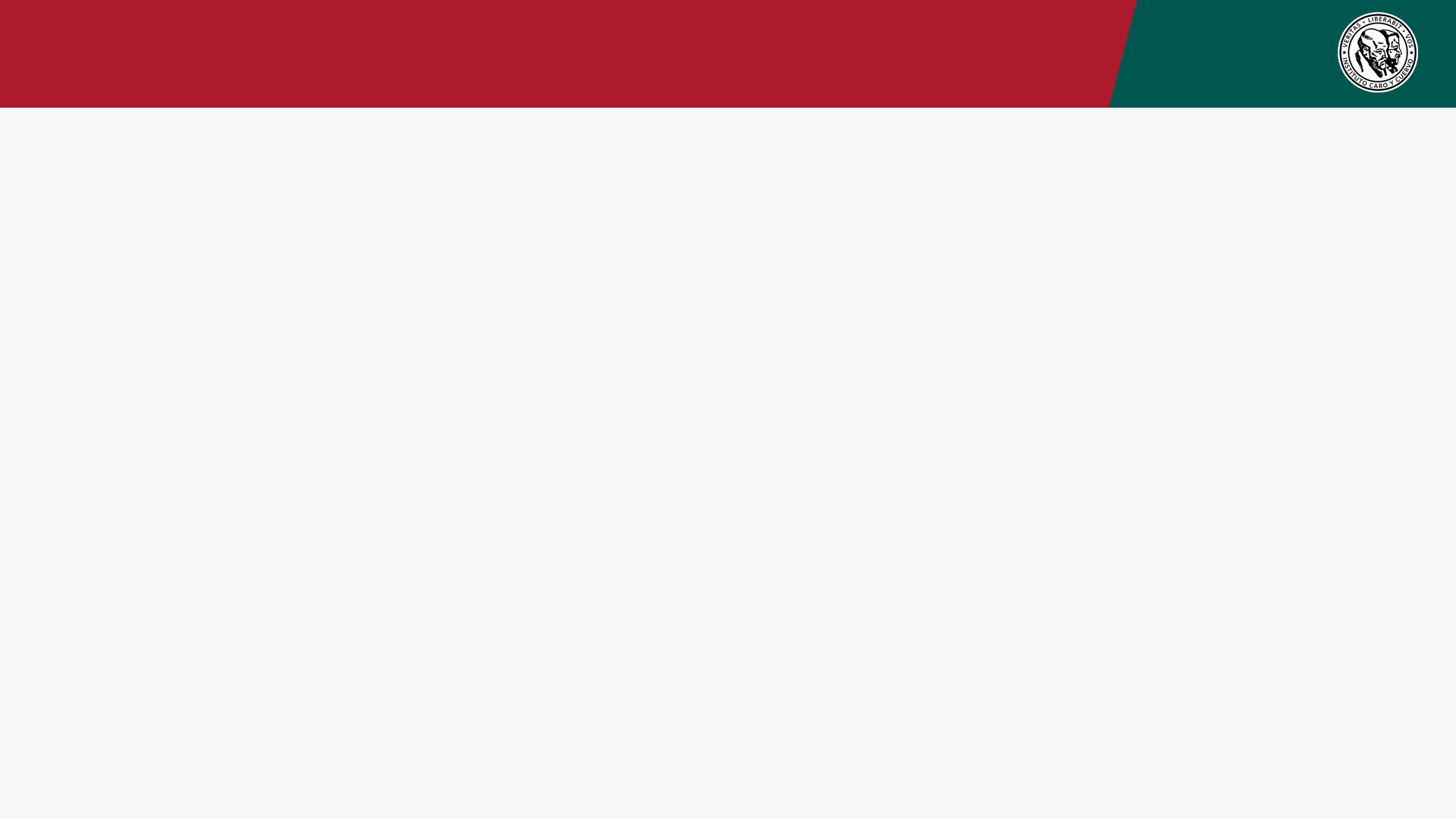 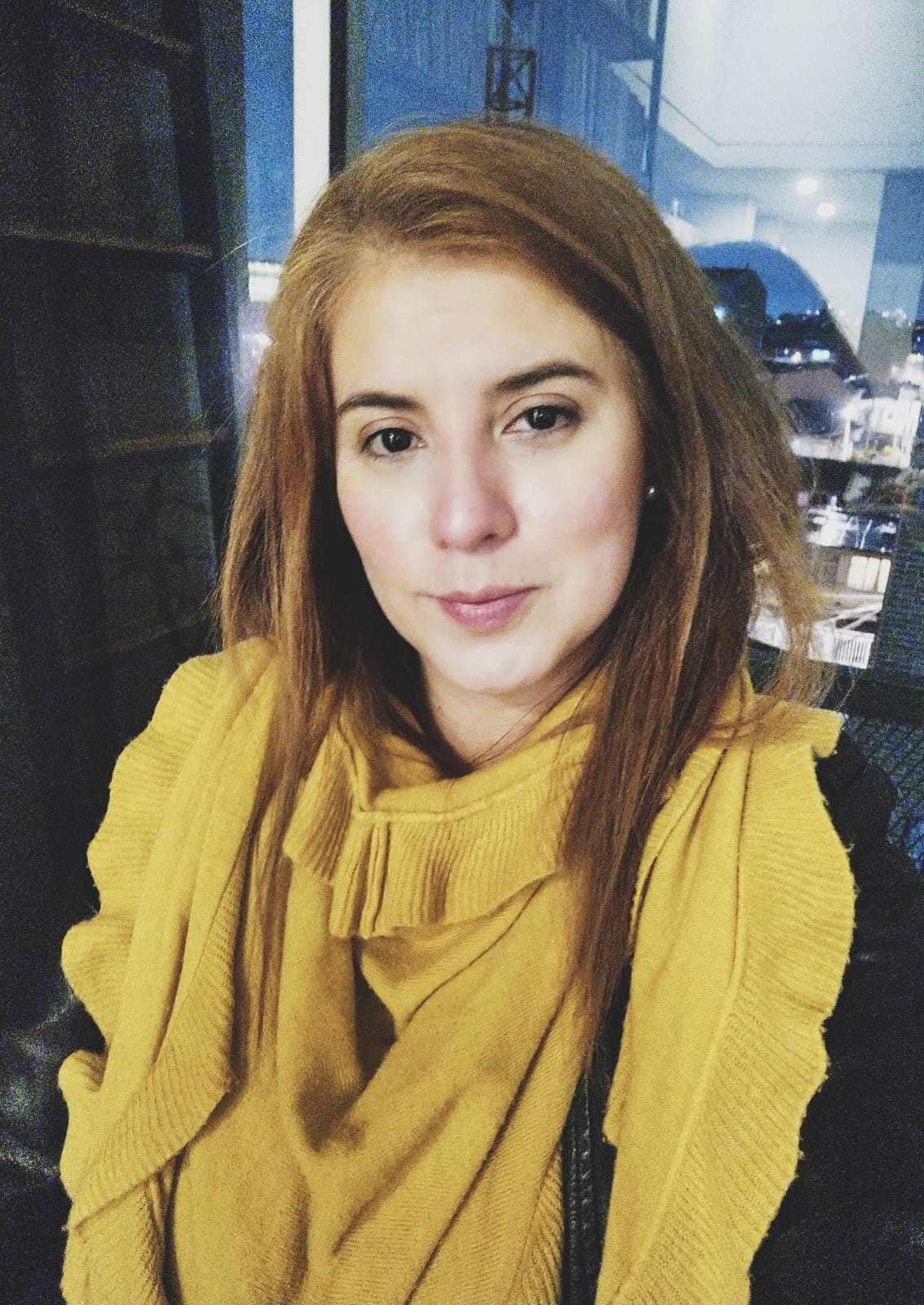 Yurlenis Andrea Vera DiettesDocente de la Maestría en Lingüística
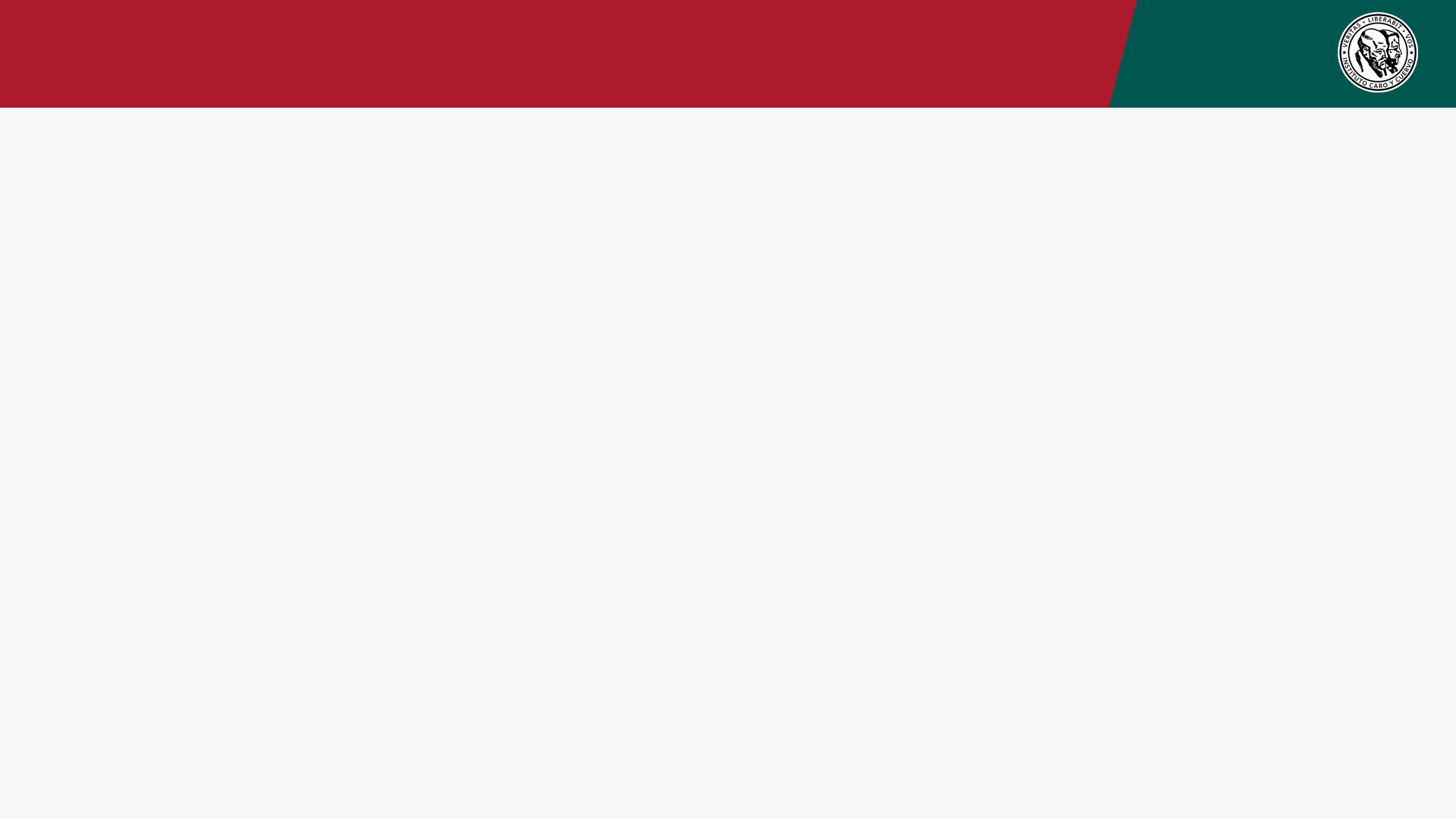 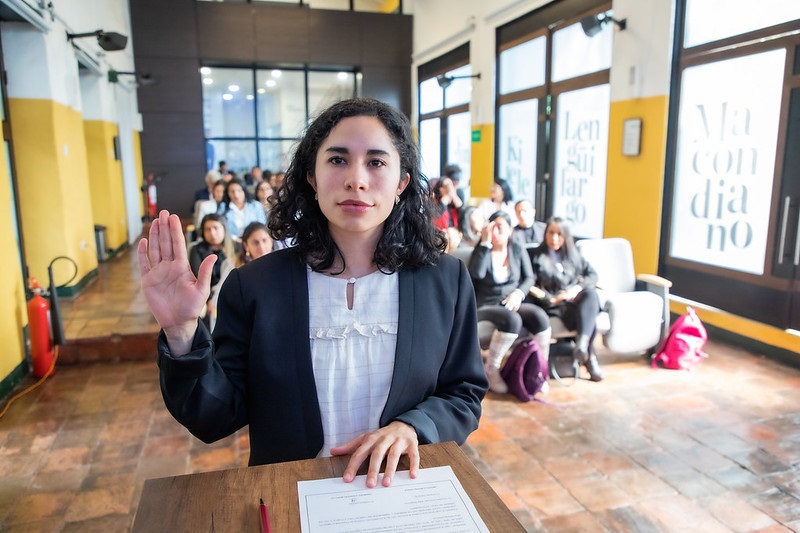 Ana María AvendañoDocente de la Maestría en Lingüística
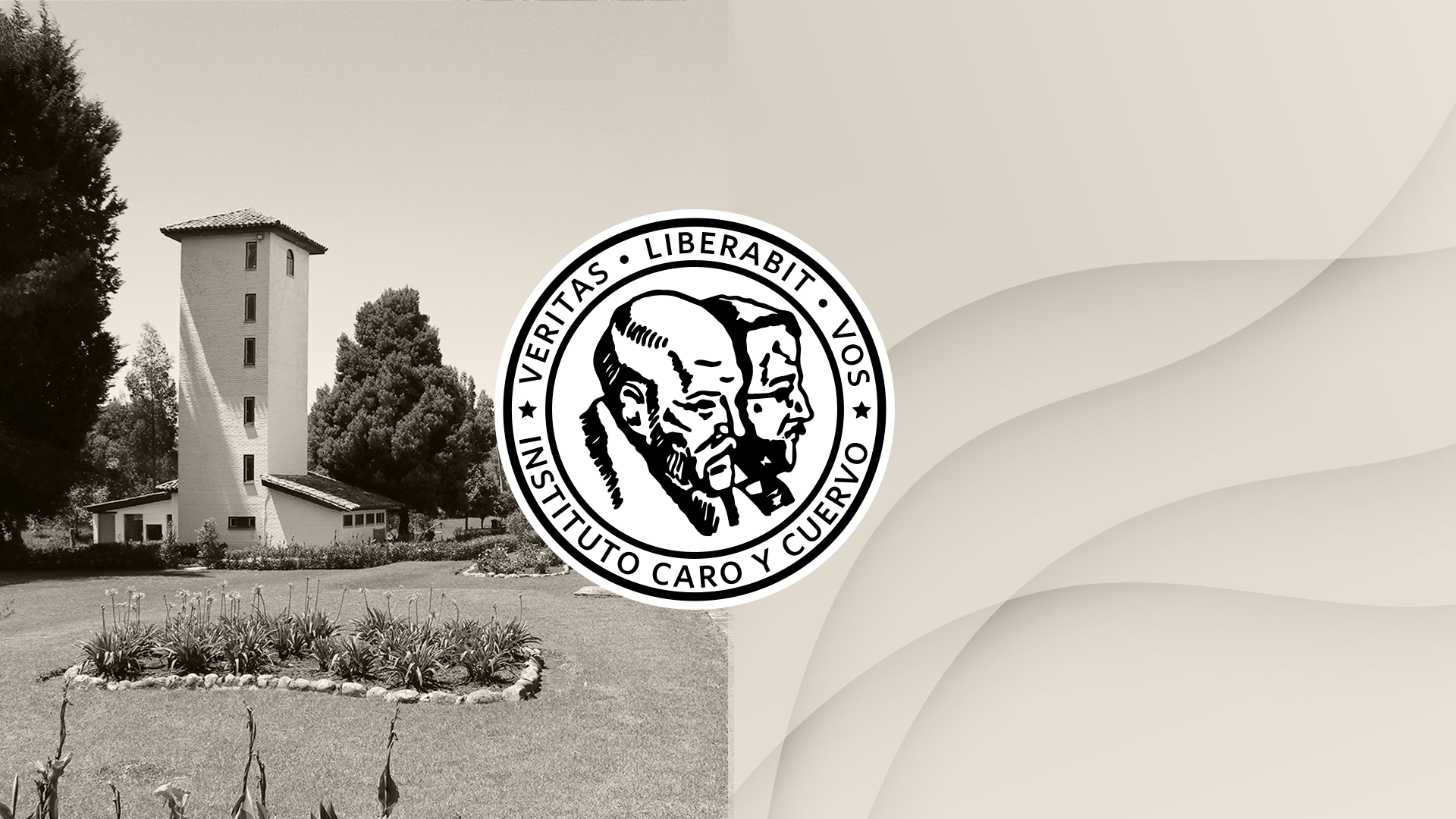 Maestría en Estudios Editoriales
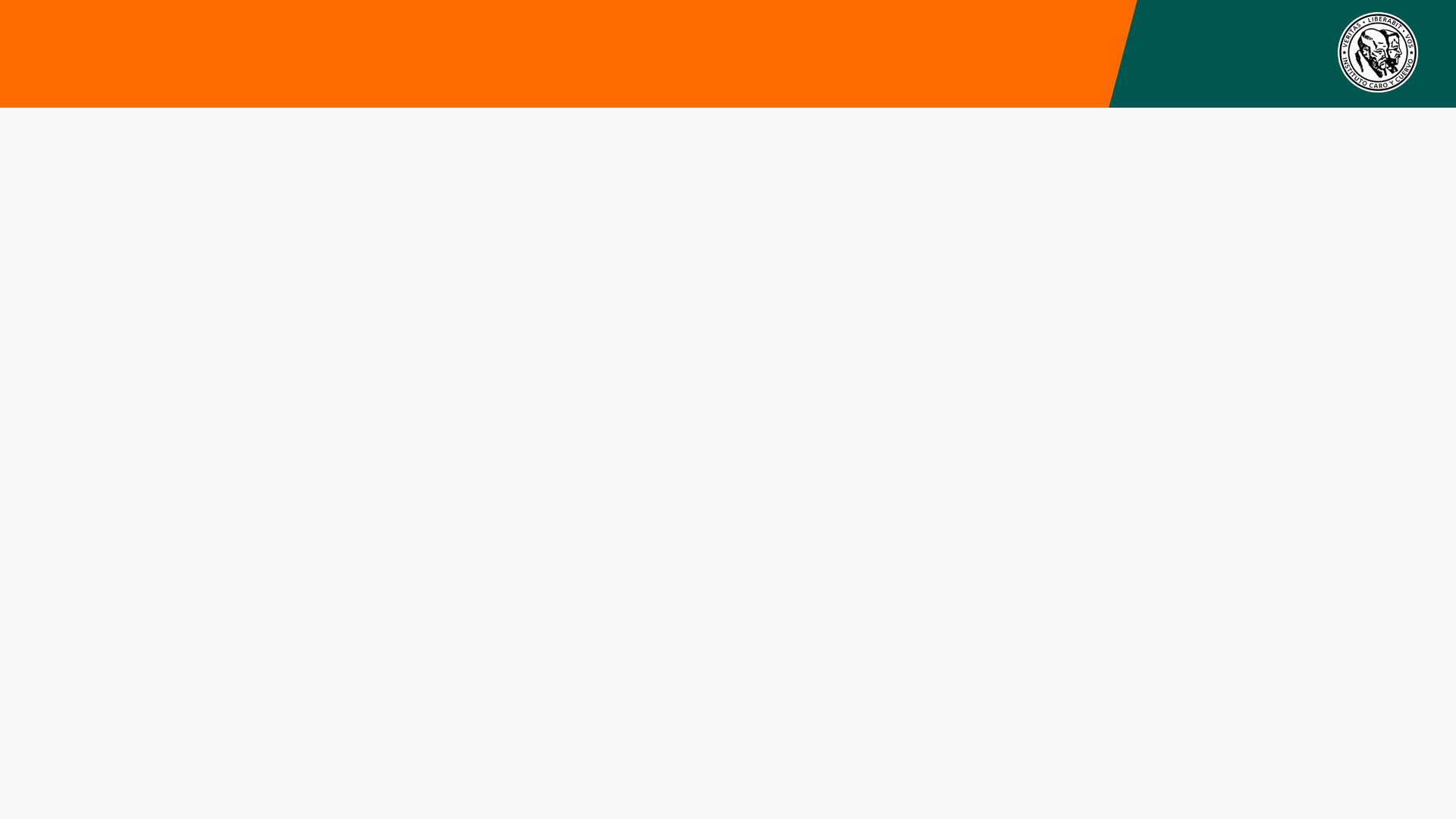 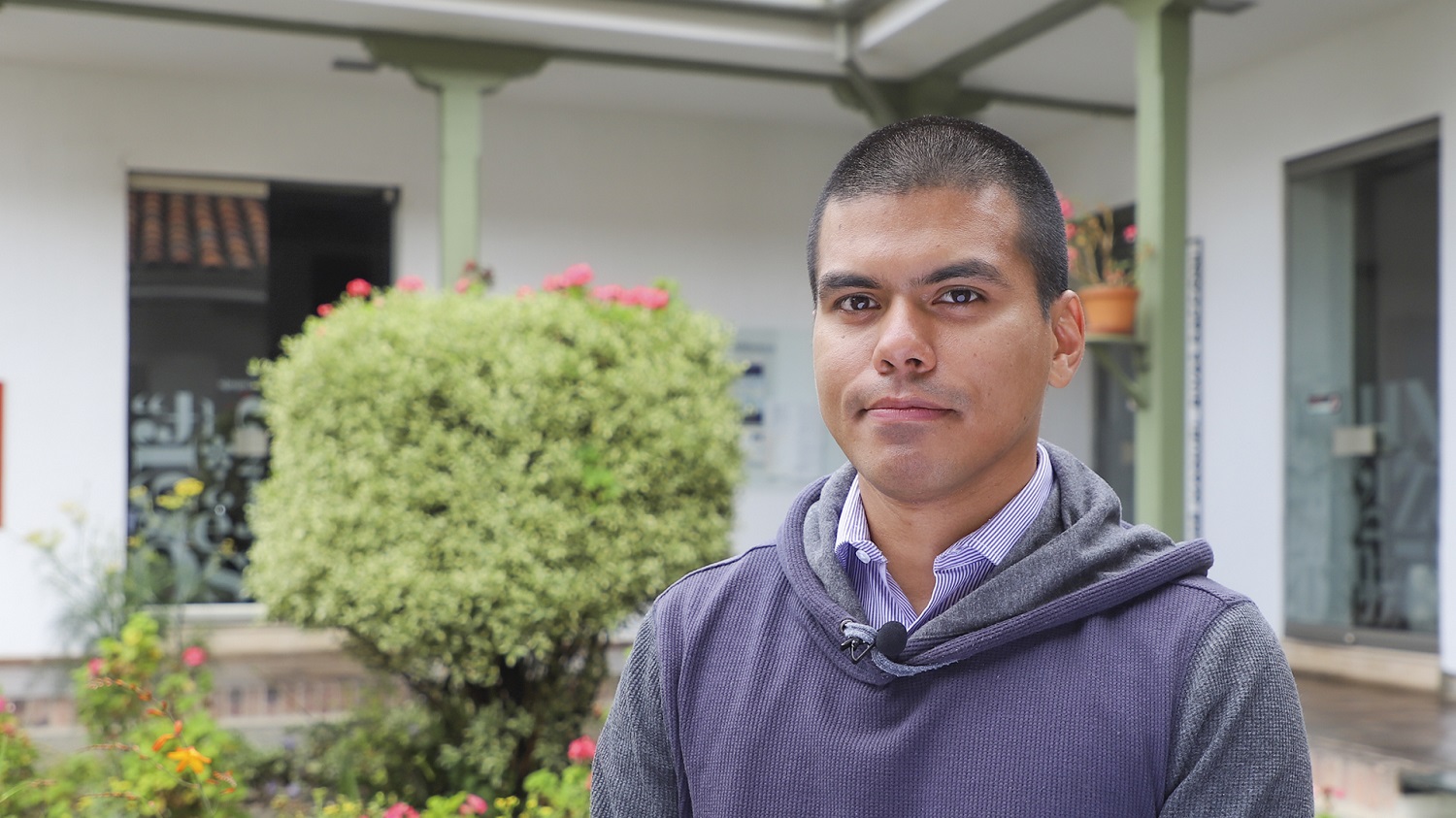 Juan David Murillo SandovalCoordinador de la Maestría en Estudios Editoriales
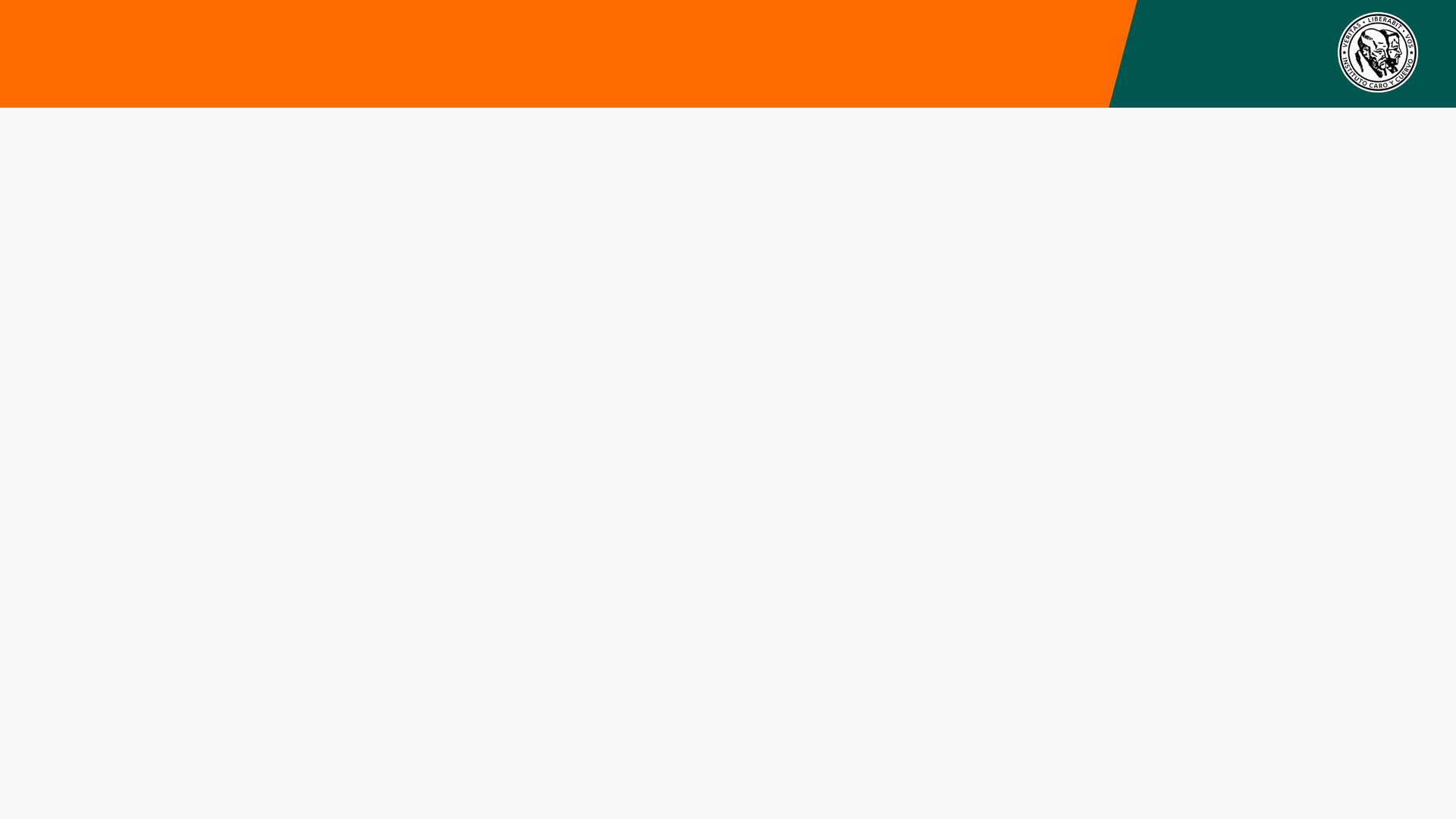 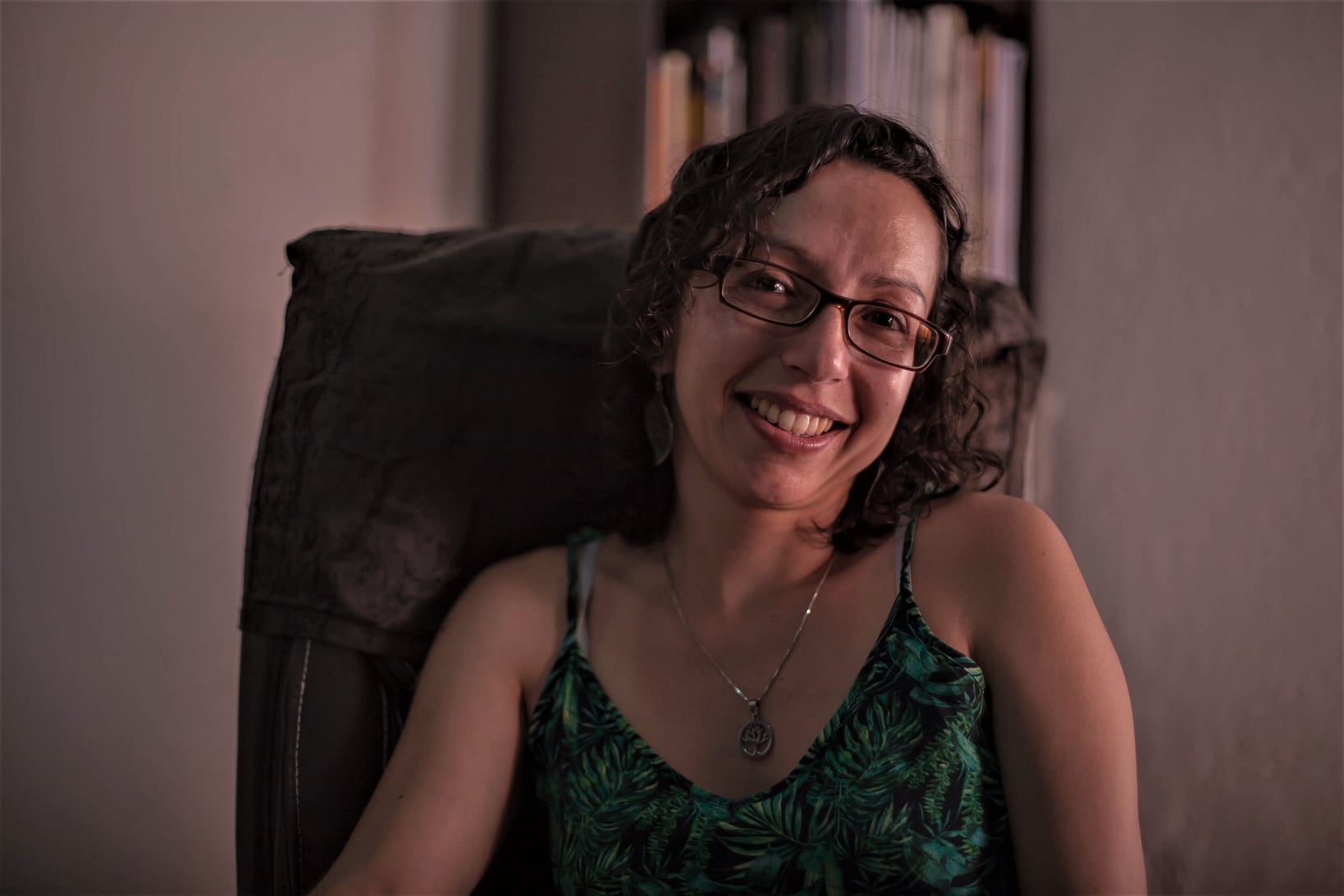 Paula Andrea MarínDocente de la Maestría en Estudios Editoriales
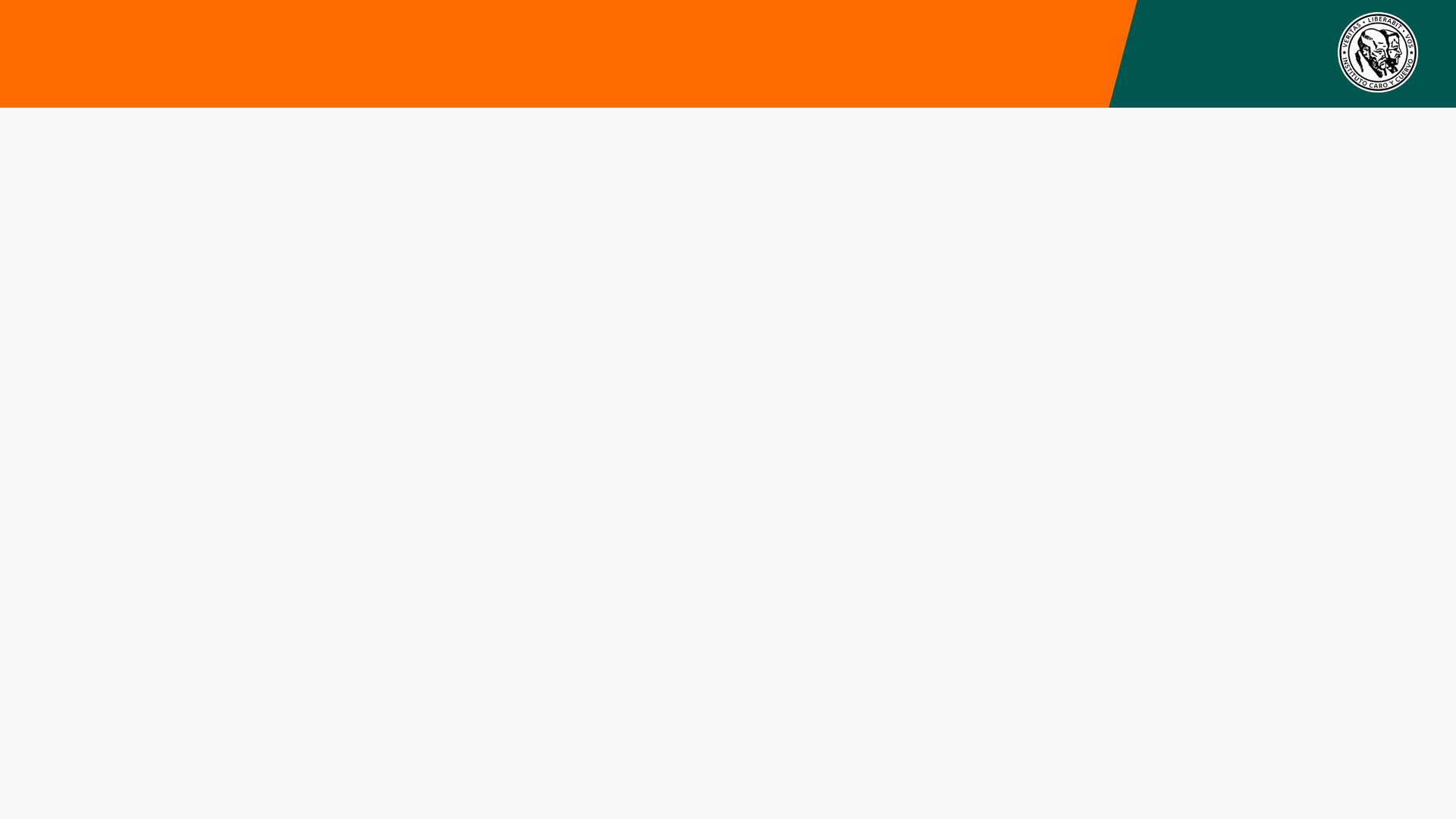 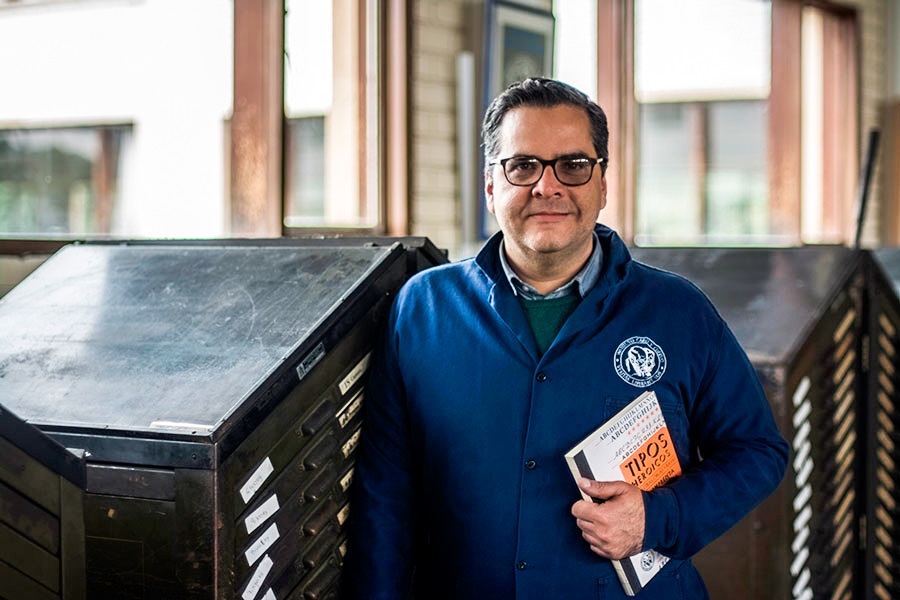 Luis Ignacio Martínez VillalbaDocente de la Maestría en Estudios Editoriales
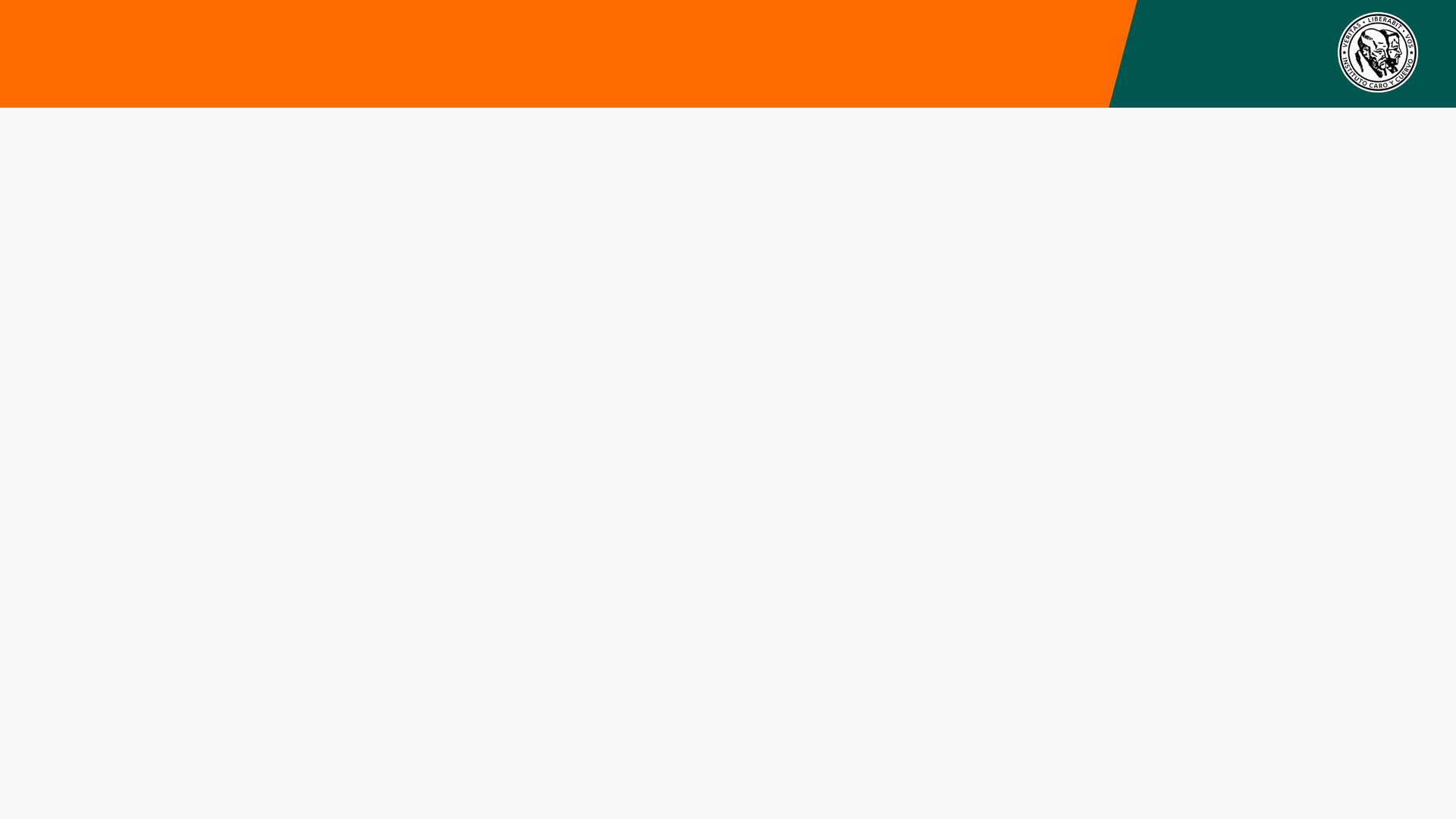 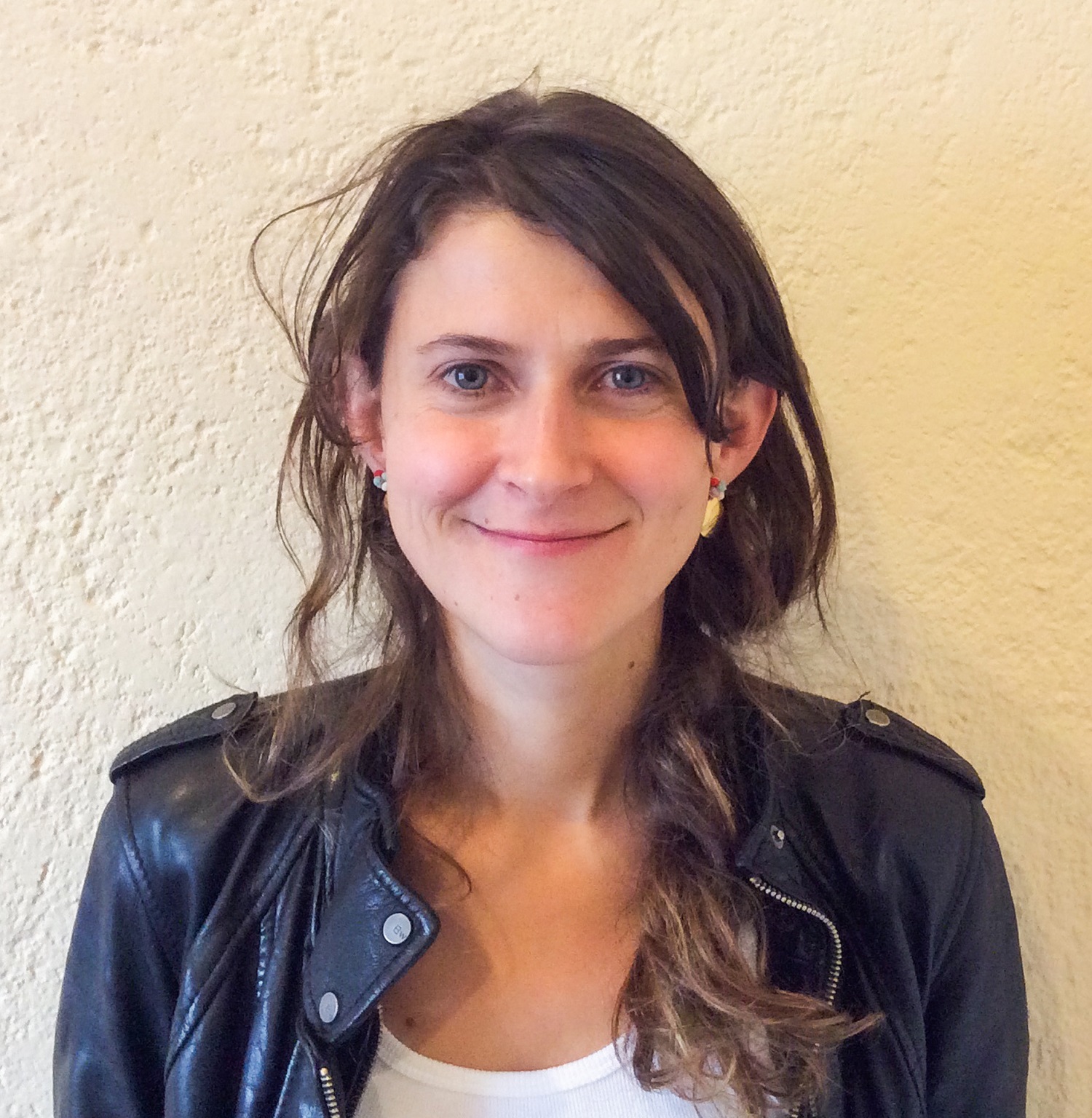 Catalina HolguínDocente de la Maestría en Estudios Editoriales
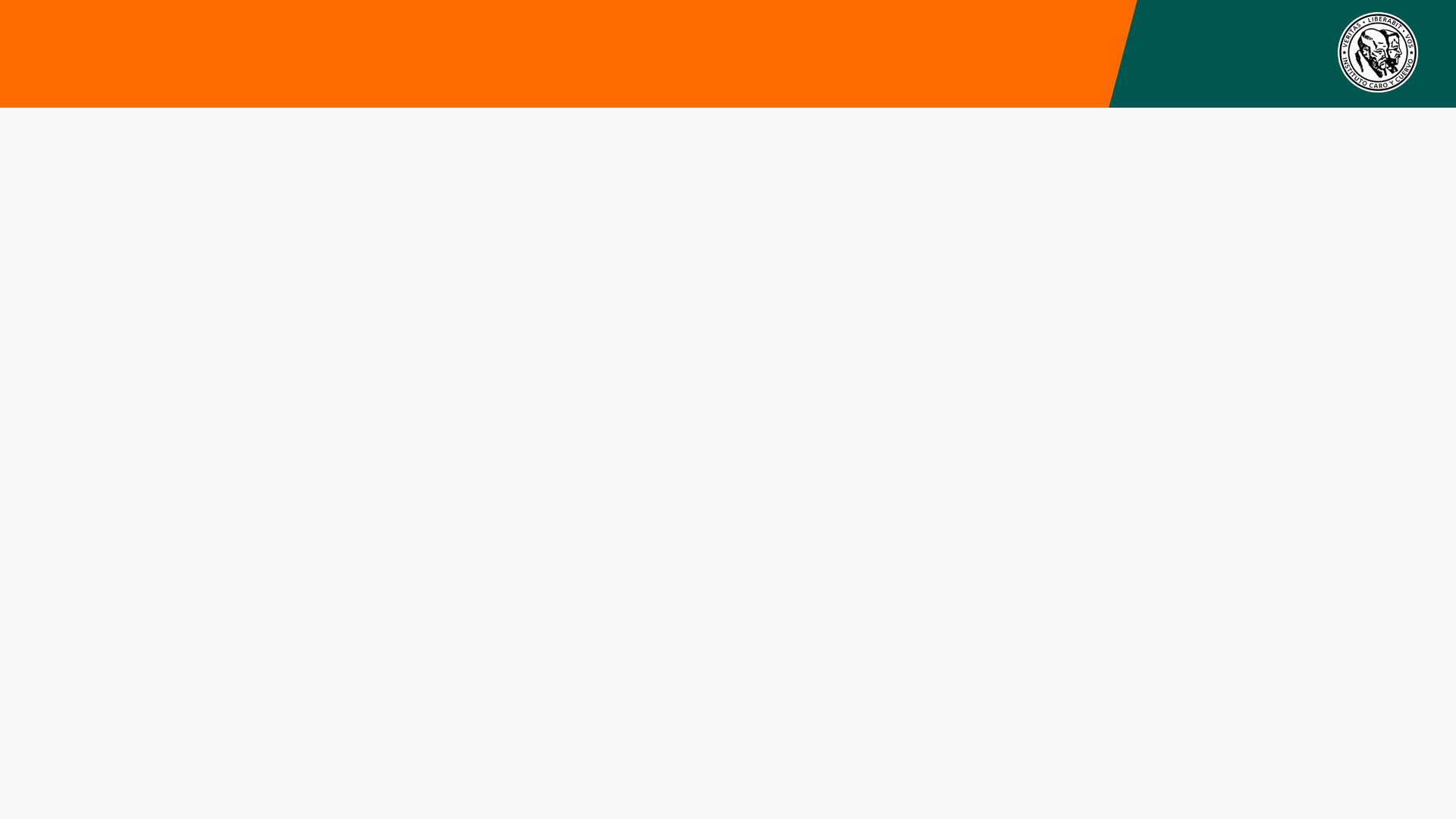 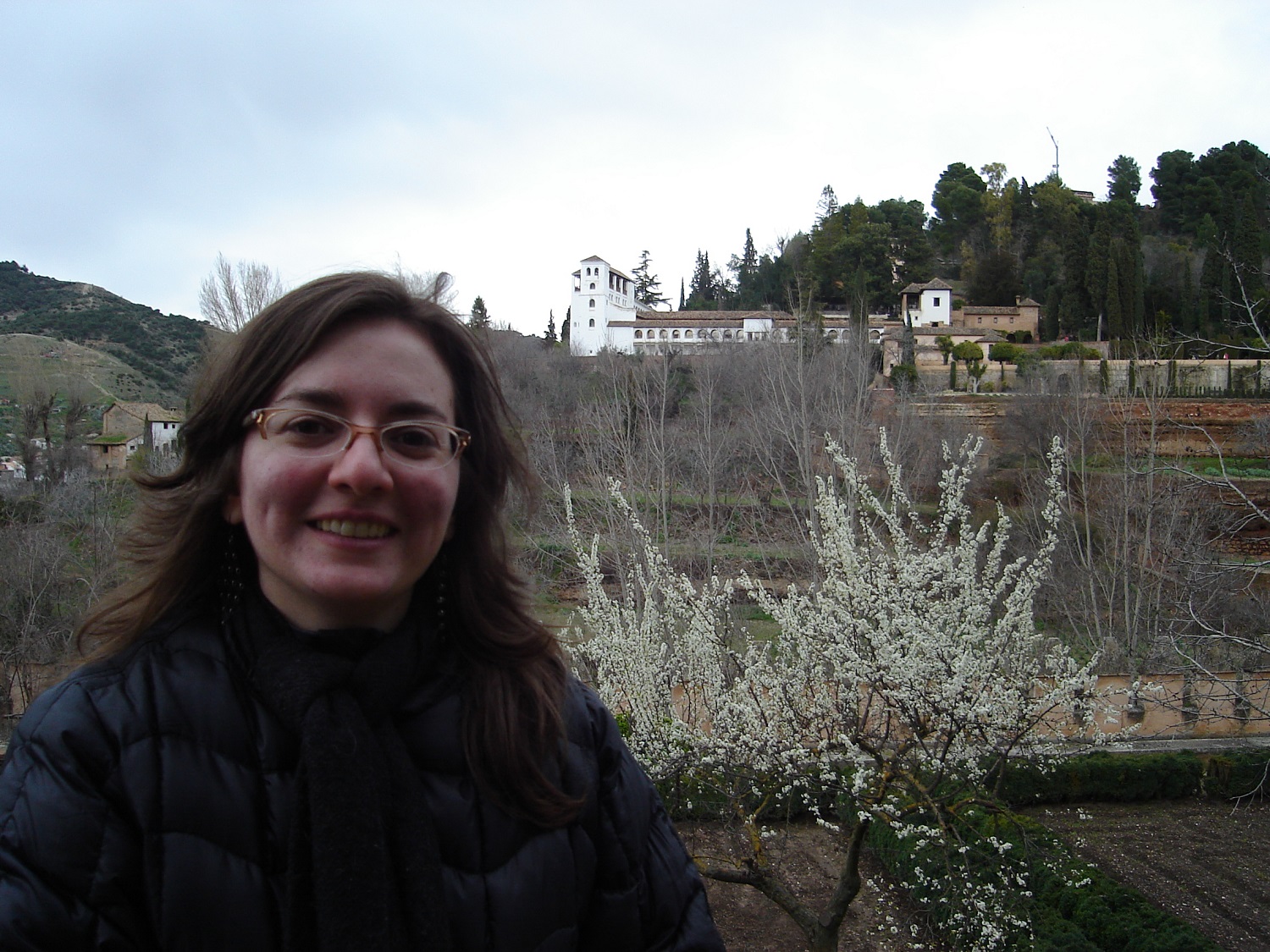 Catalina GonzálezDocente de la Maestría en Estudios Editoriales
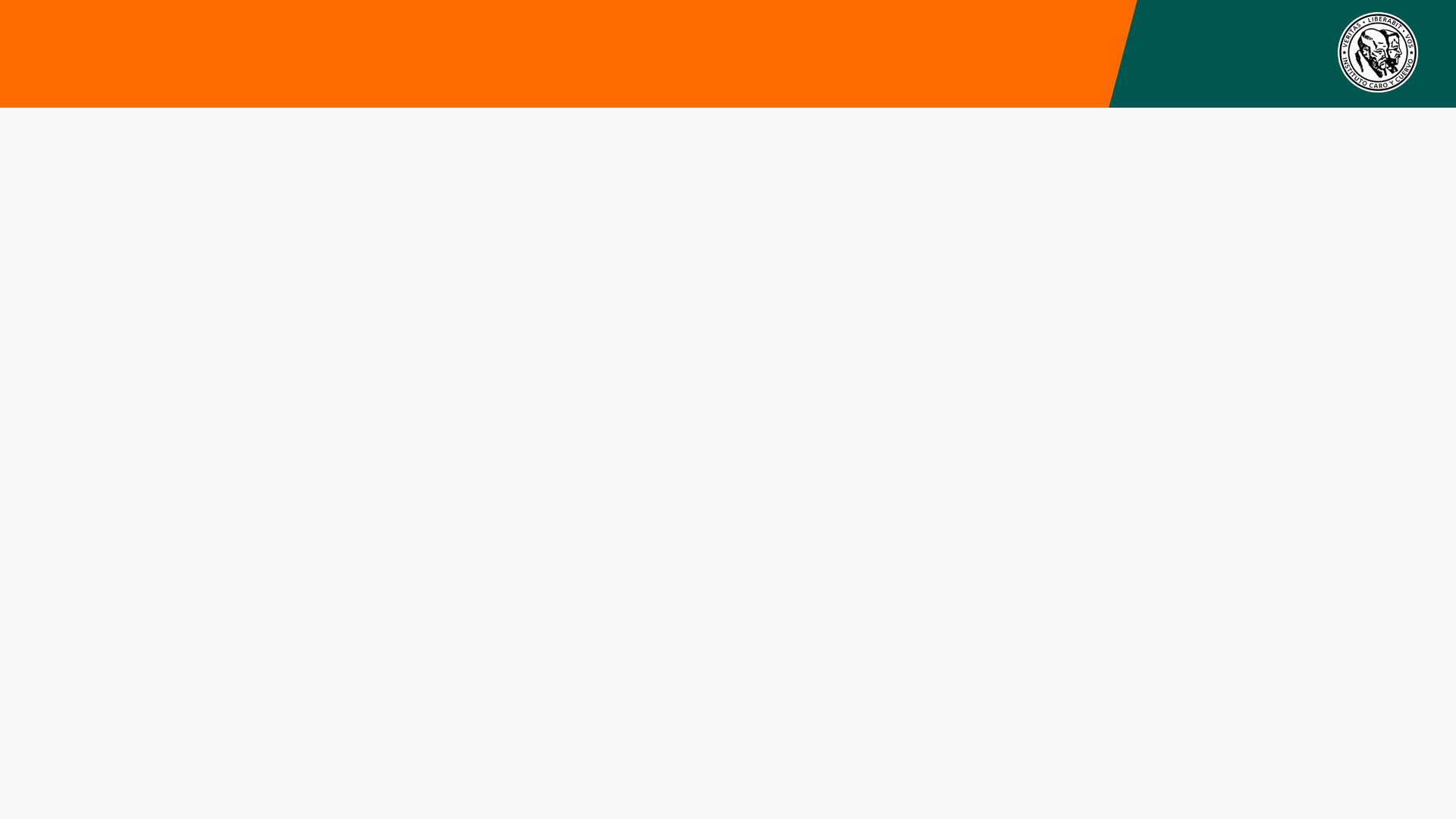 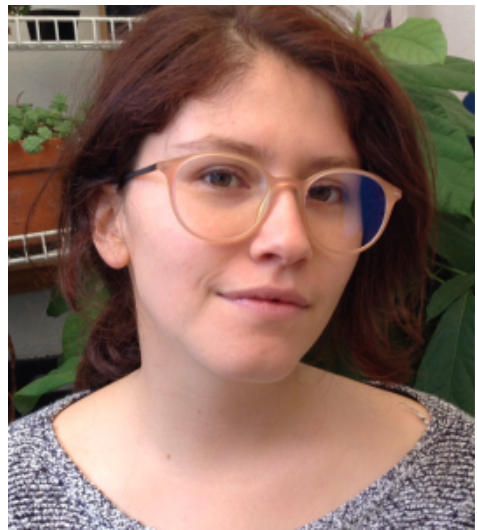 Salomé CohenDocente de la Maestría en Estudios Editoriales
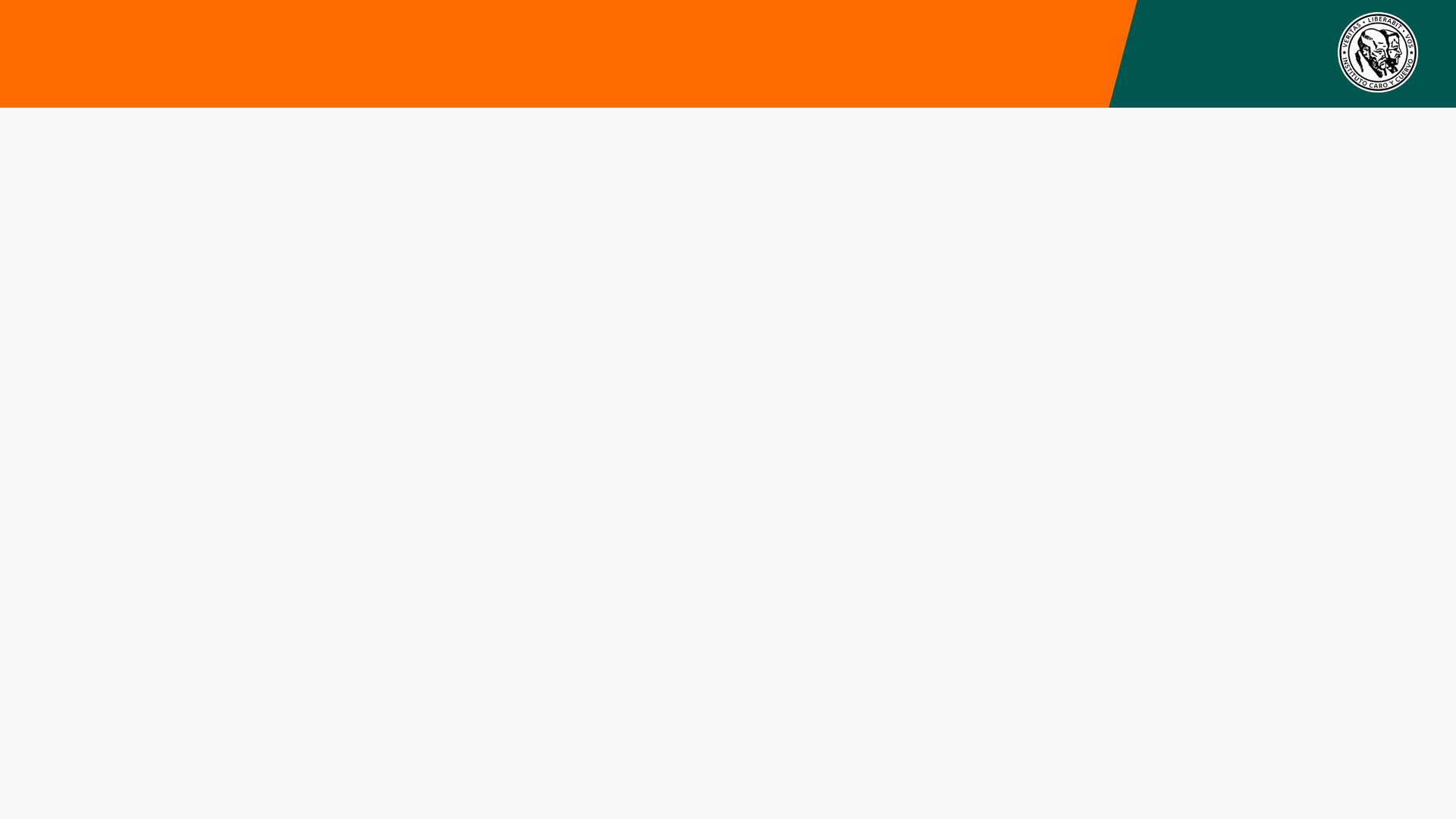 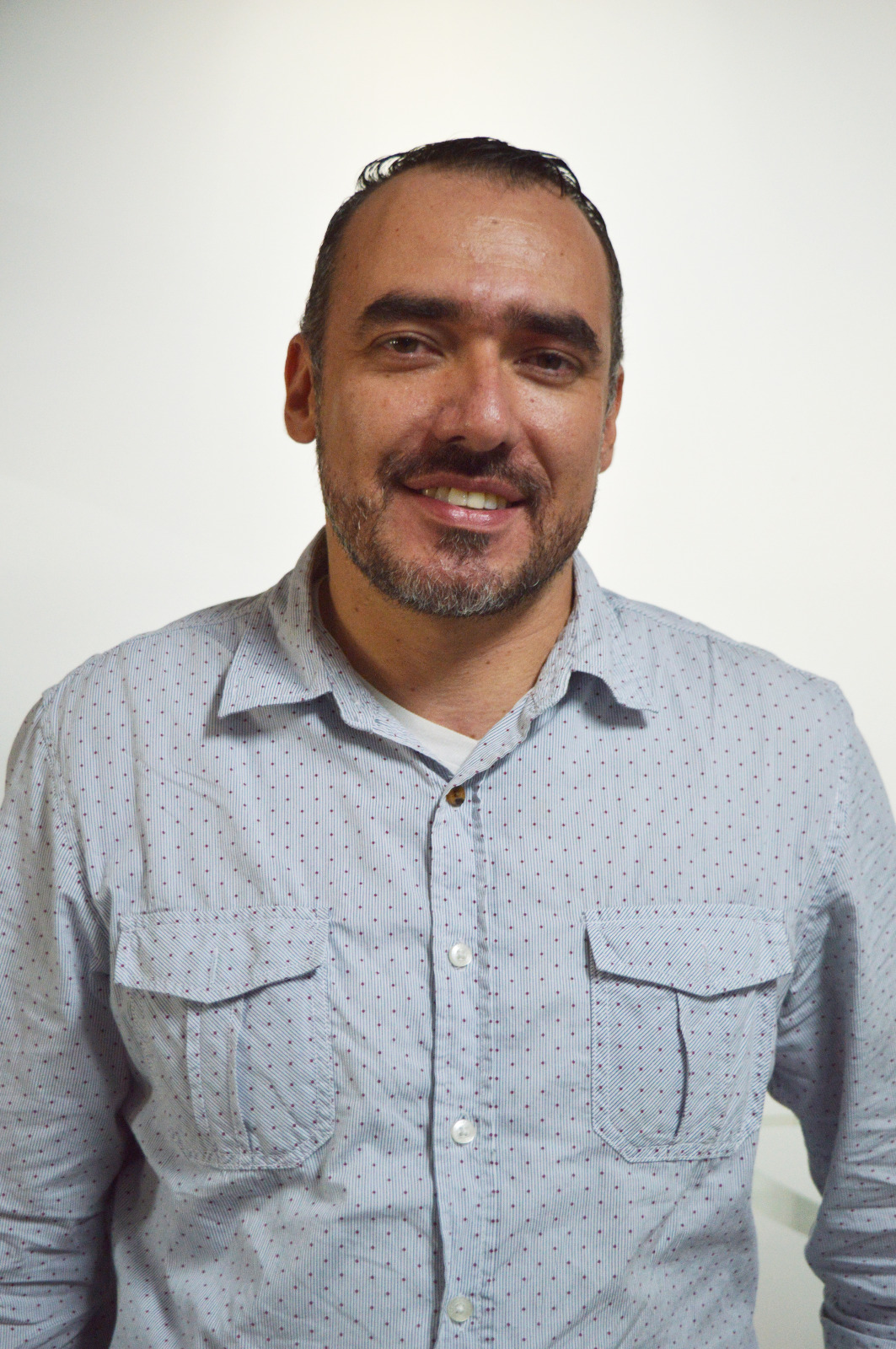 Félix Antonio Gallego DuqueDocente de la Maestría en Estudios Editoriales
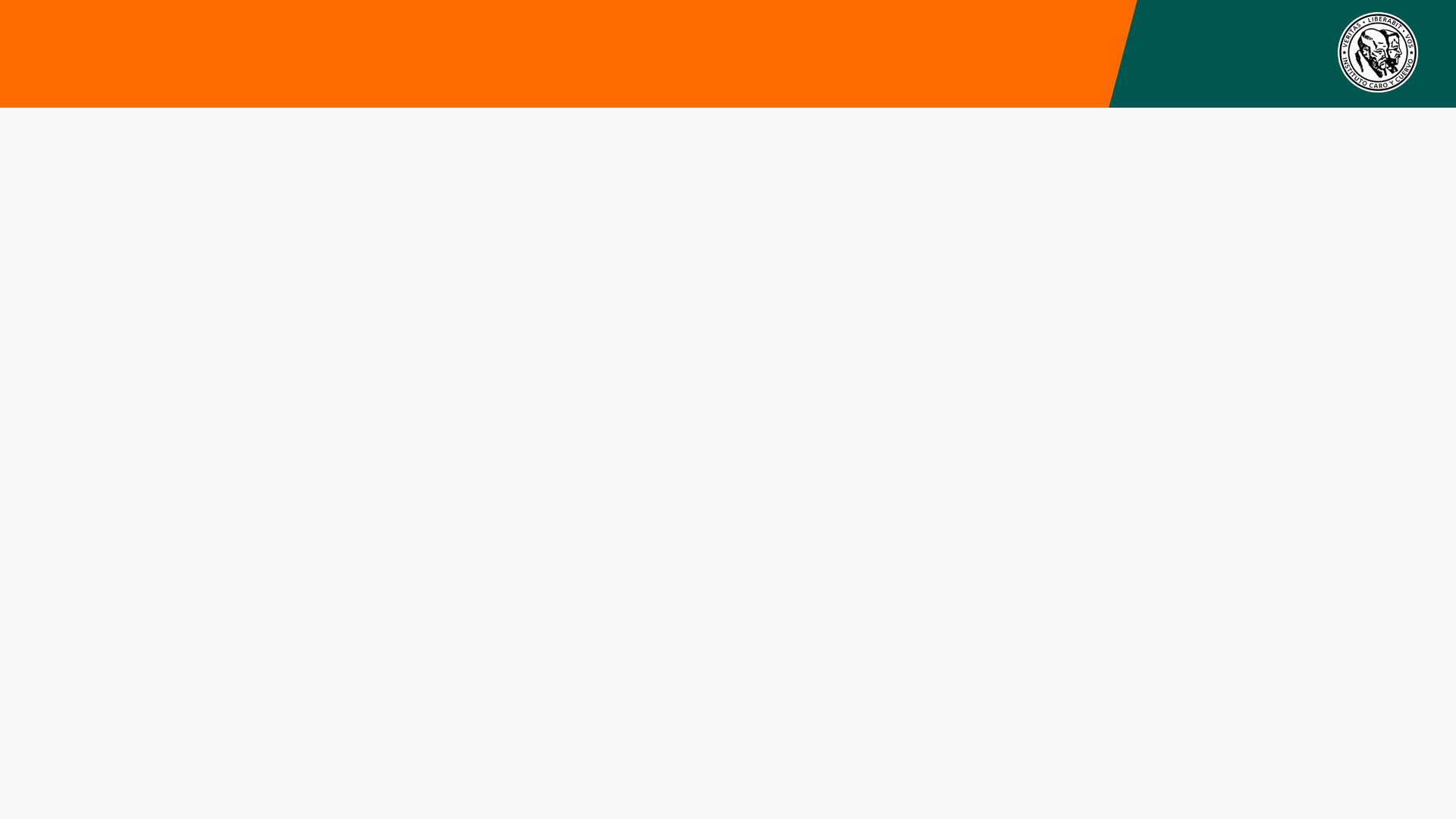 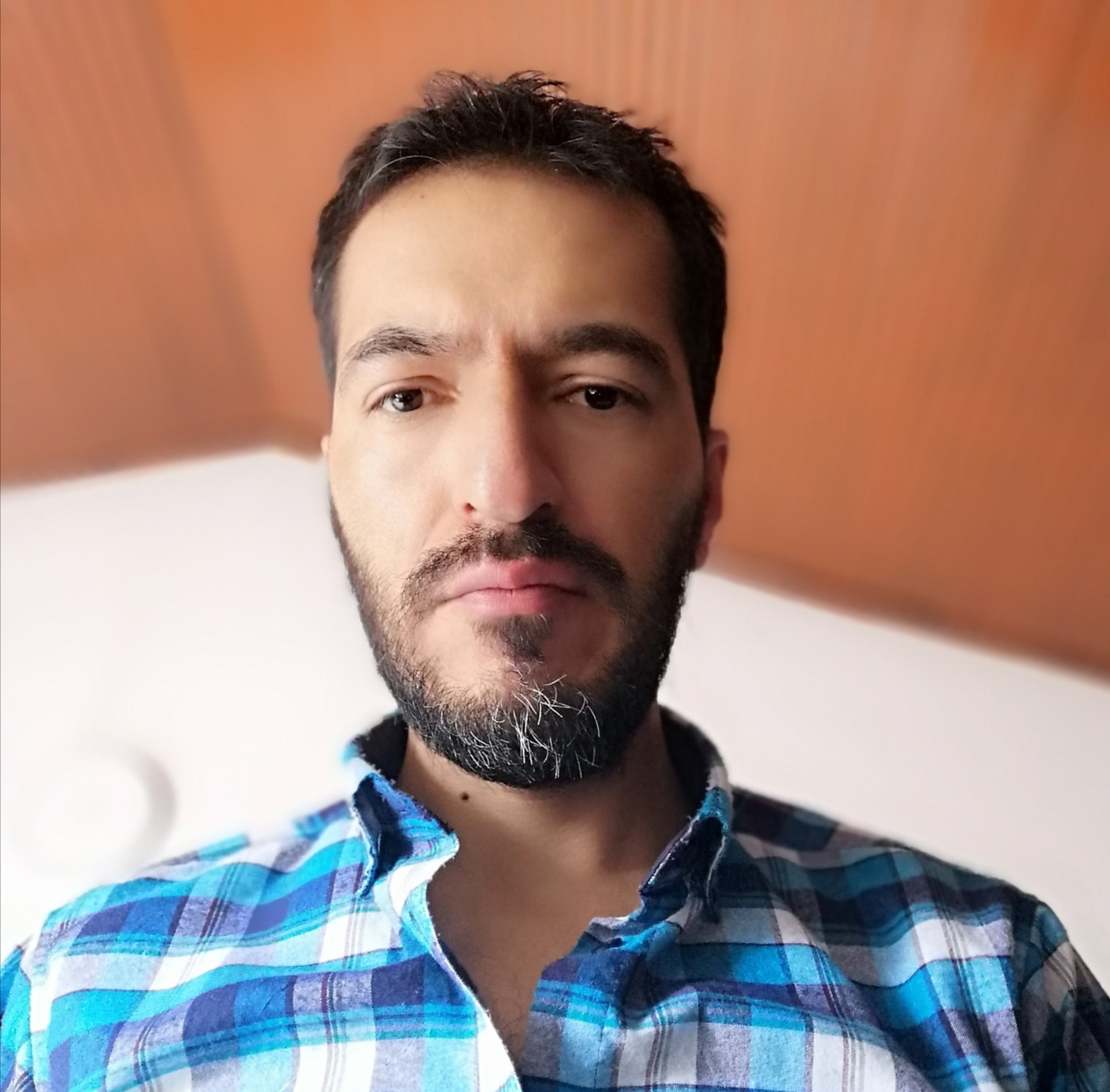 Hernando EscobarDocente de la Maestría en Estudios Editoriales
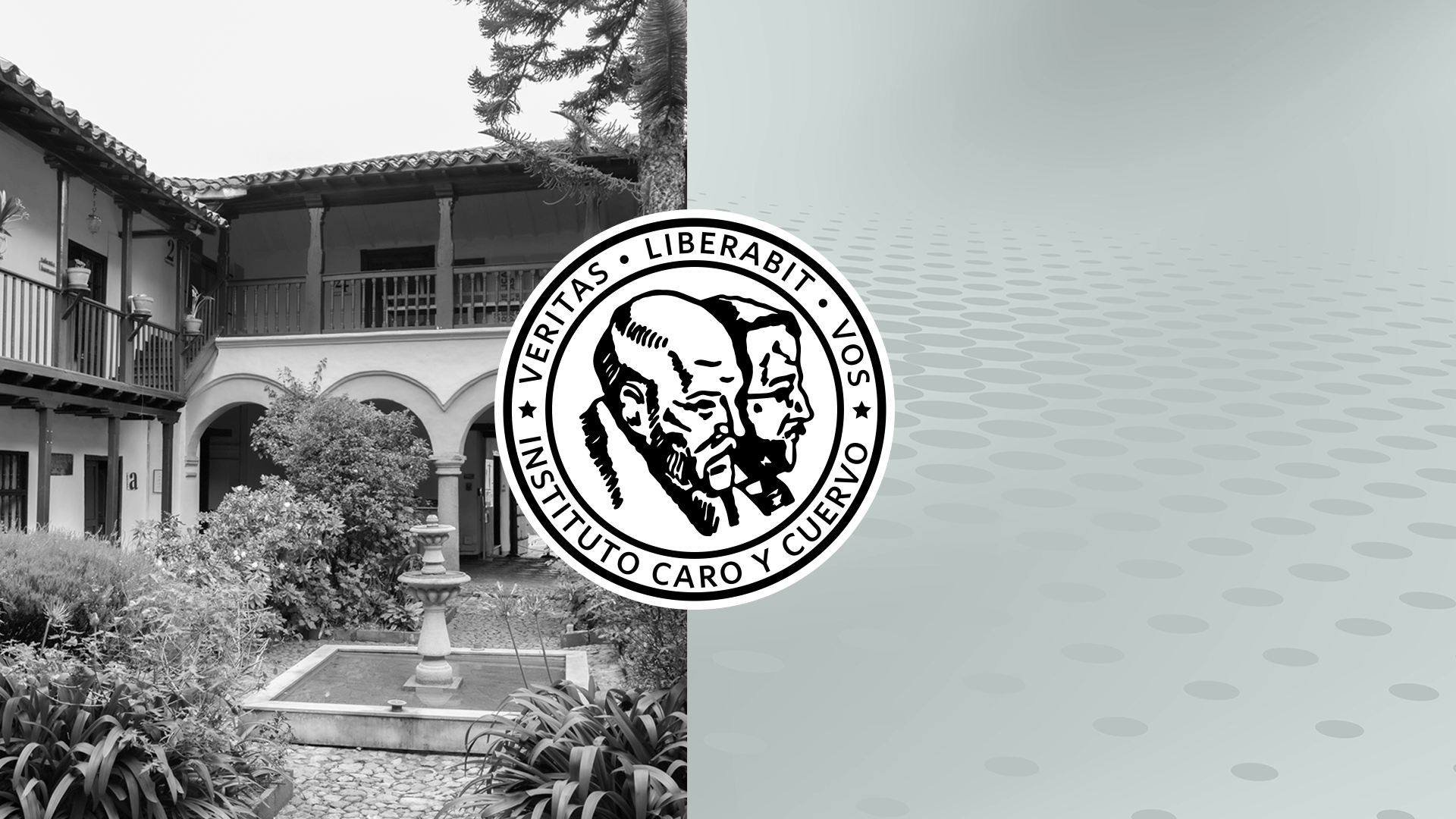 Maestría en Enseñanza de ELE/L2
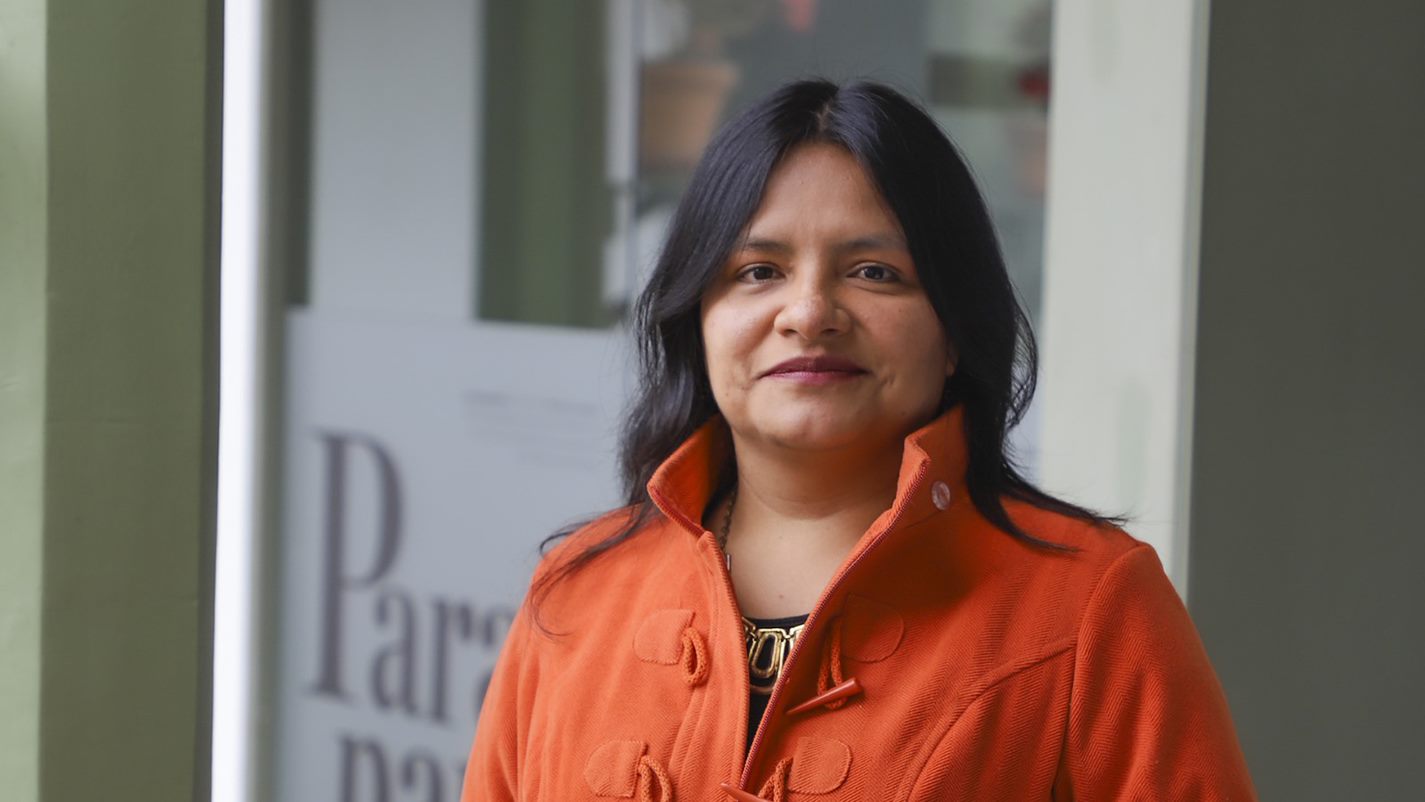 Gloria Viviana NietoCoordinadora de la Maestría en Enseñanza de ELE/L2Modalidad presencial
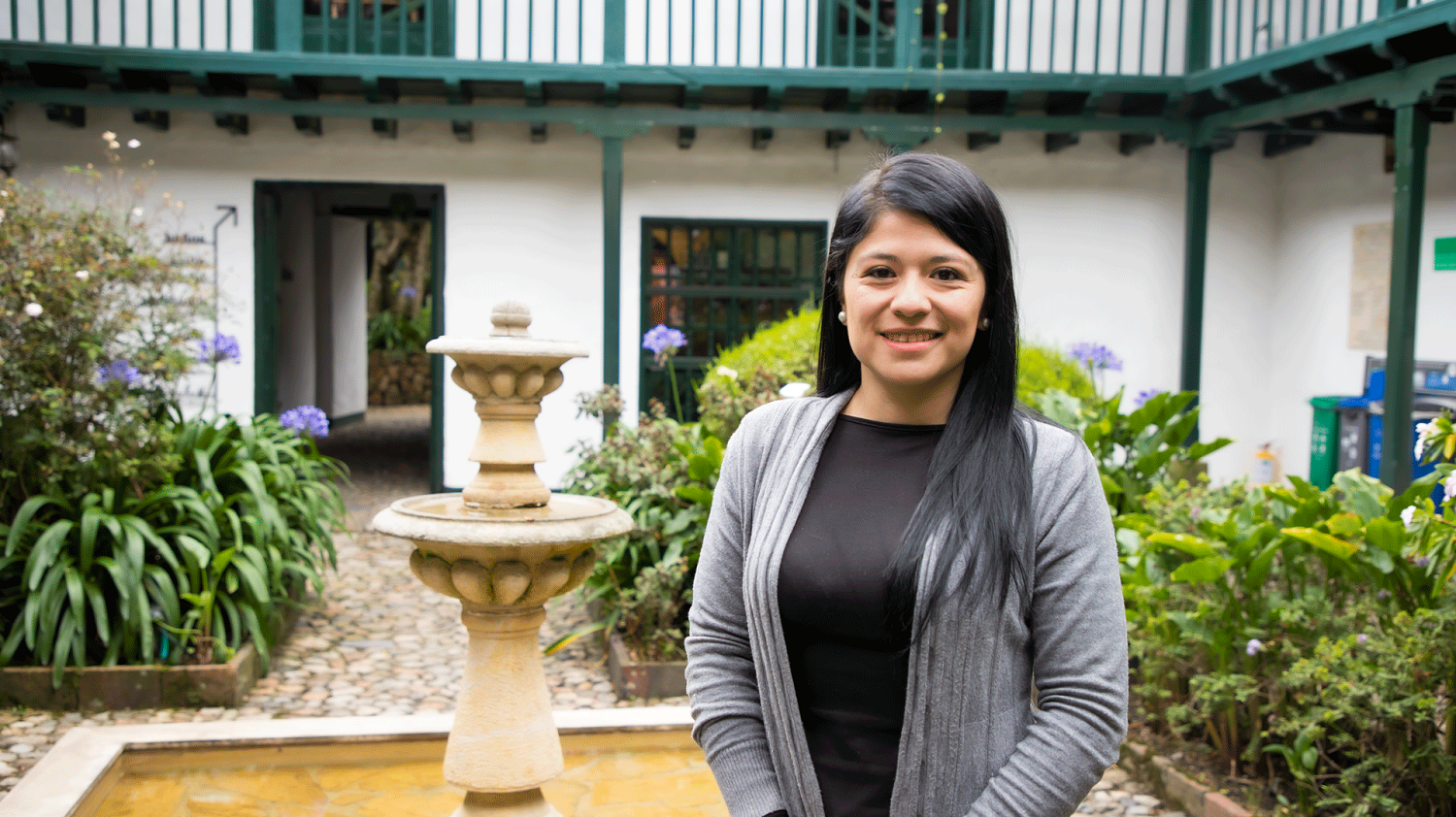 Andrea Baquero CaldasCoordinadora de la Maestría en Enseñanza de ELE/L2Modalidad virtual
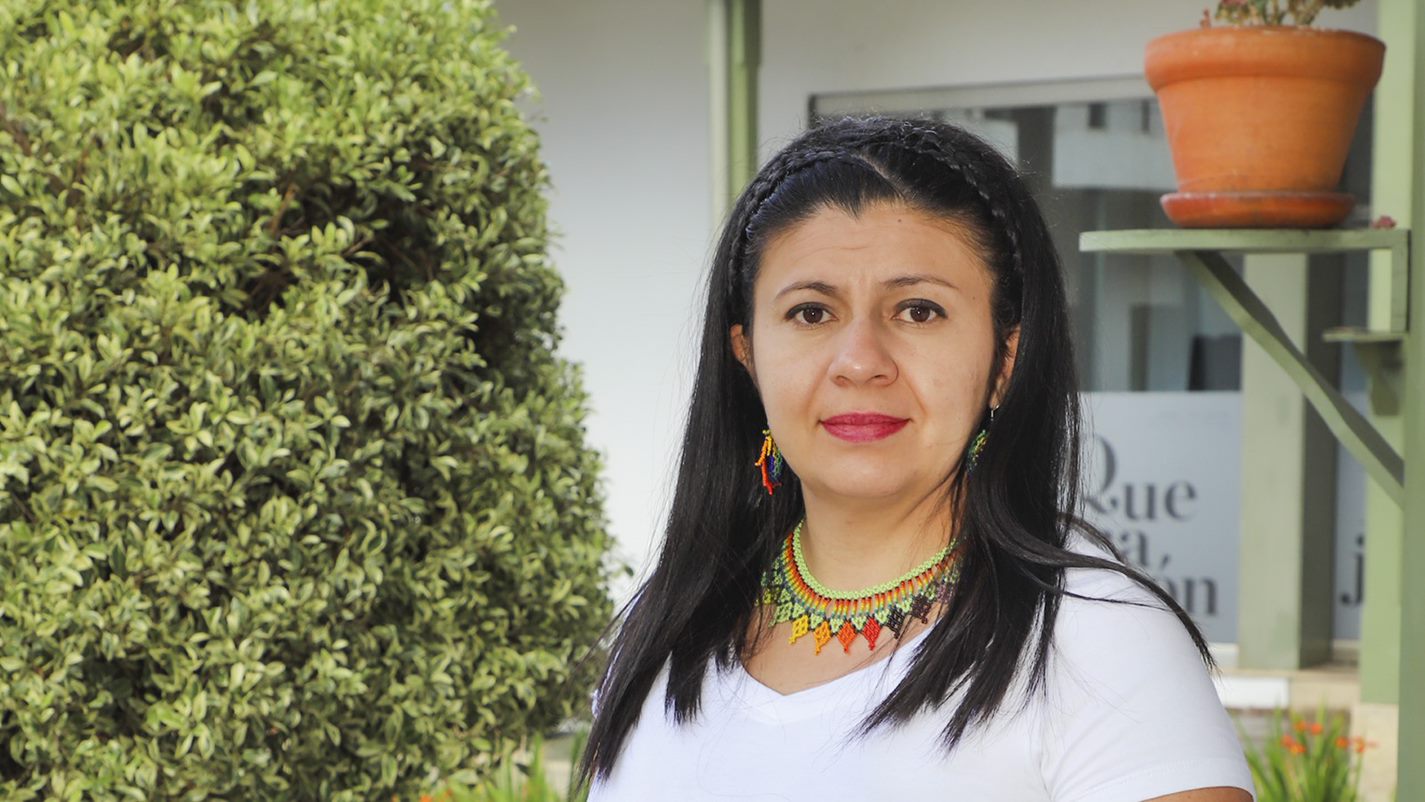 Luz Dary León WintacoDocente de la Maestría en Enseñanza de ELE/L2Modalidad virtual y presencial
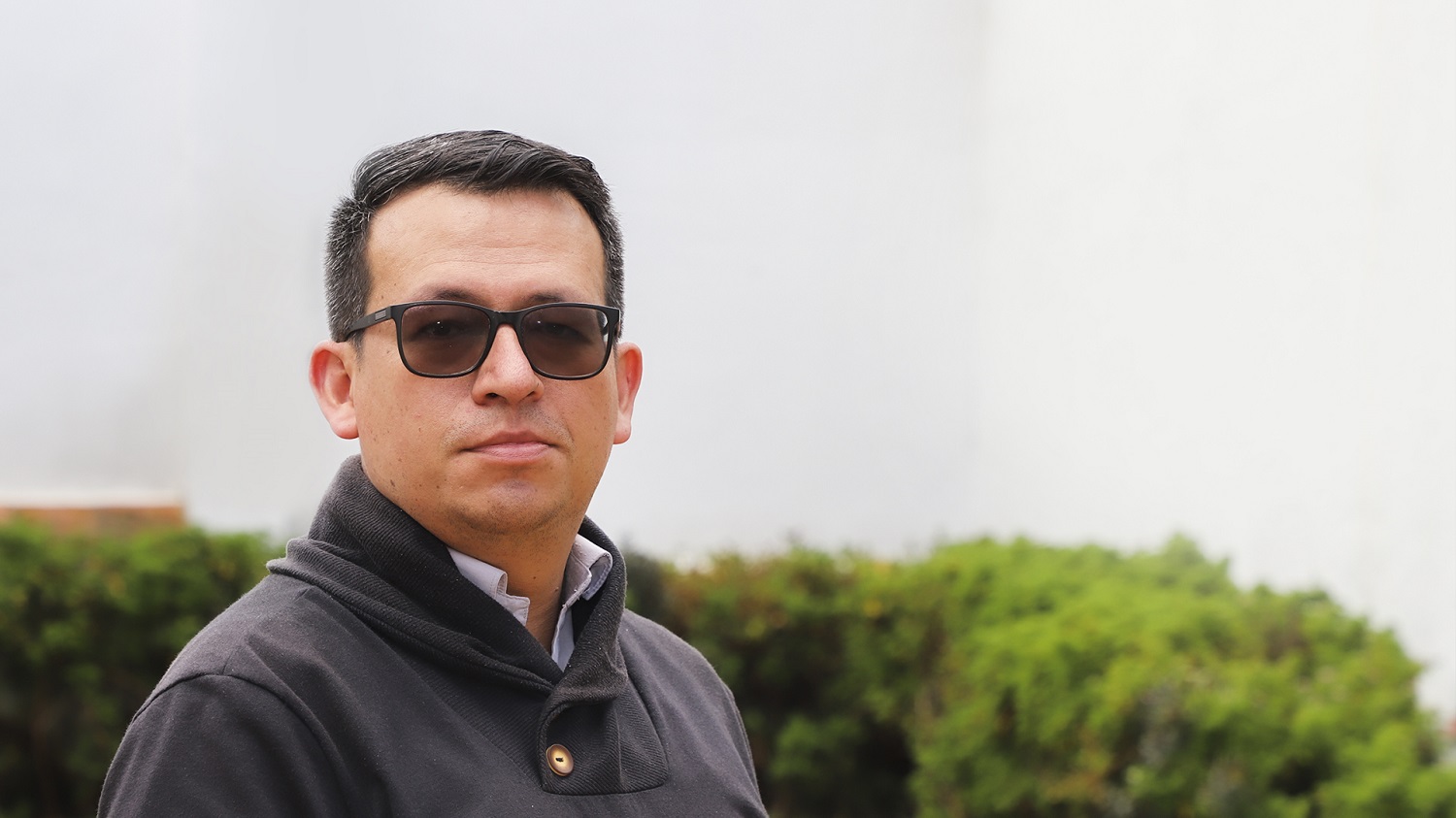 Alex Giovanny Barreto
Docente de la Maestría en Enseñanza de ELE/L2Modalidad virtual y presencial
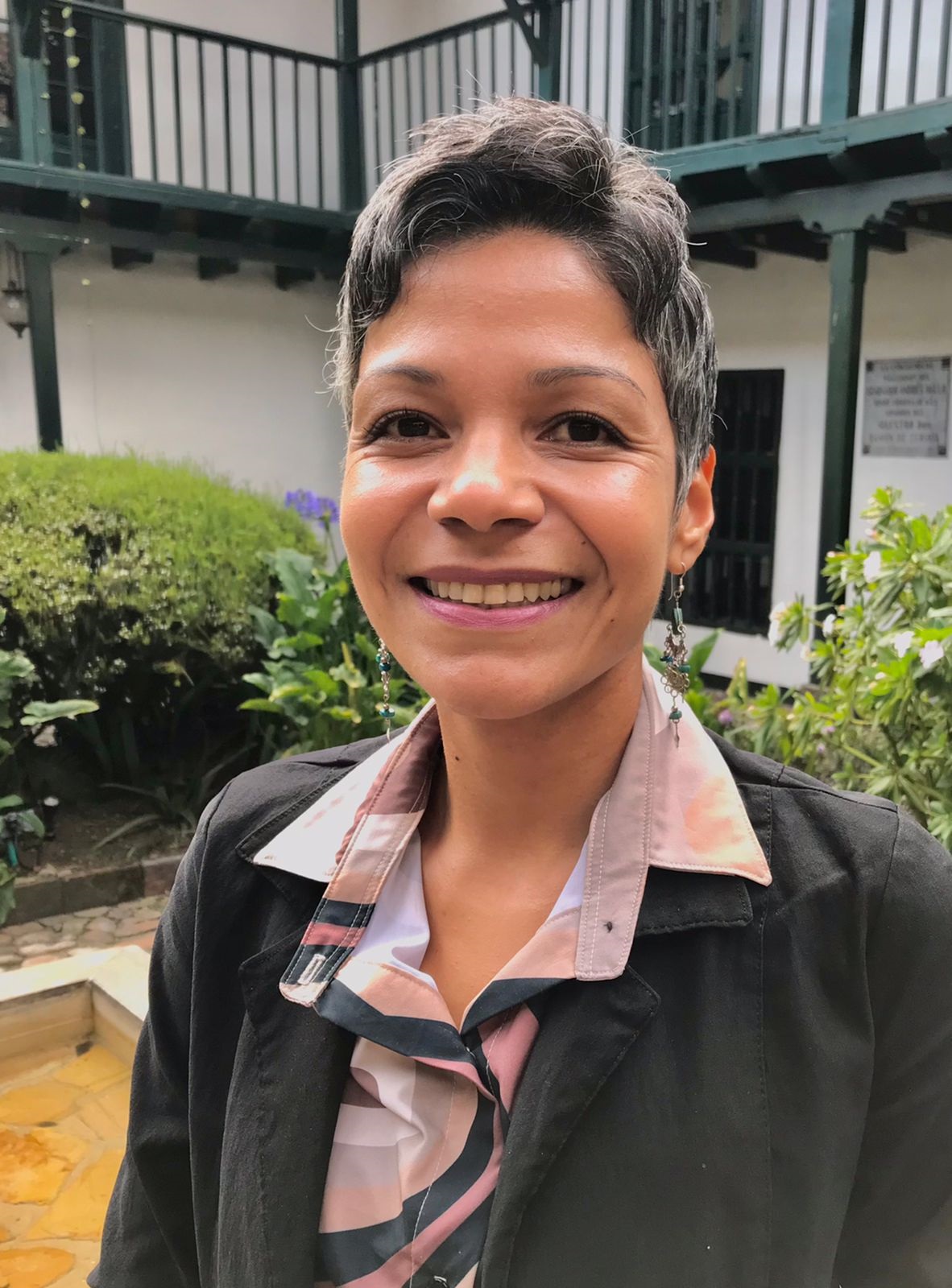 Claudia Fernanda Vásquez ArangoDocente de la Maestría en Enseñanza de ELE/L2Modalidad virtual y presencial
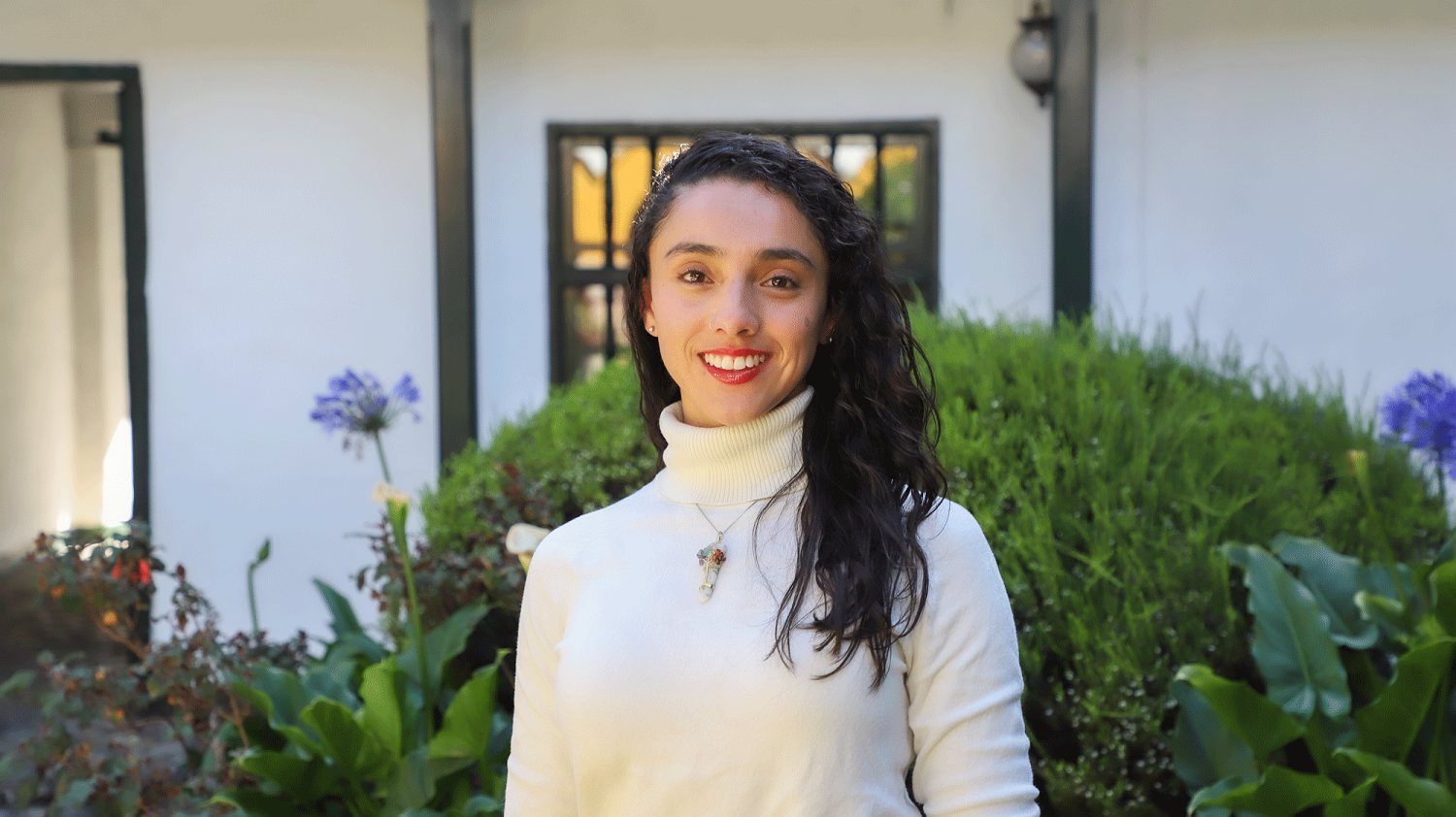 Diana Alejandra Hincapié MorenoDocente de la Maestría en Enseñanza de ELE/L2Modalidad virtual y presencial
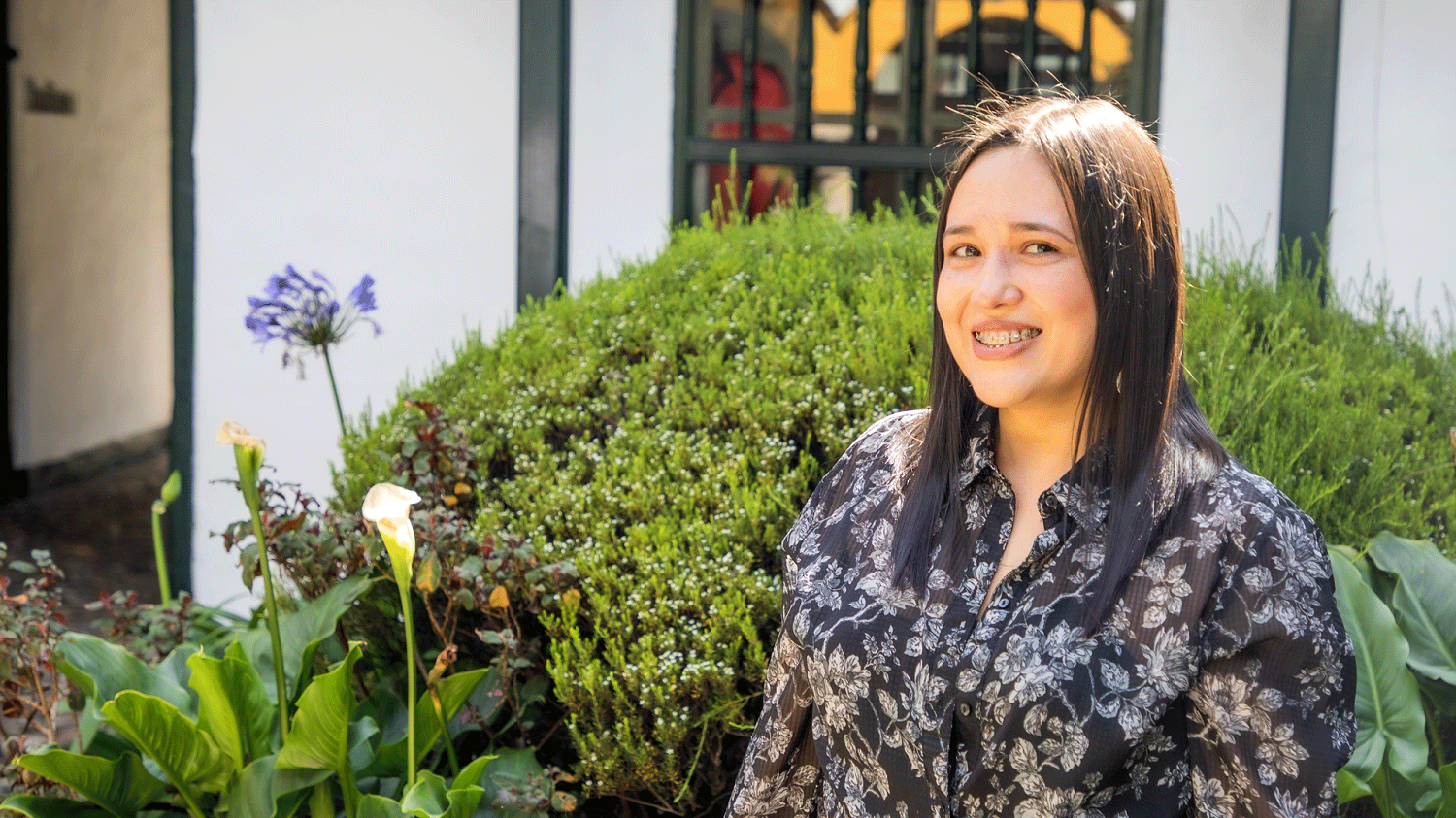 María Angélica Meza RodríguezDocente de la Maestría en Enseñanza de ELE/L2Modalidad virtual y presencial
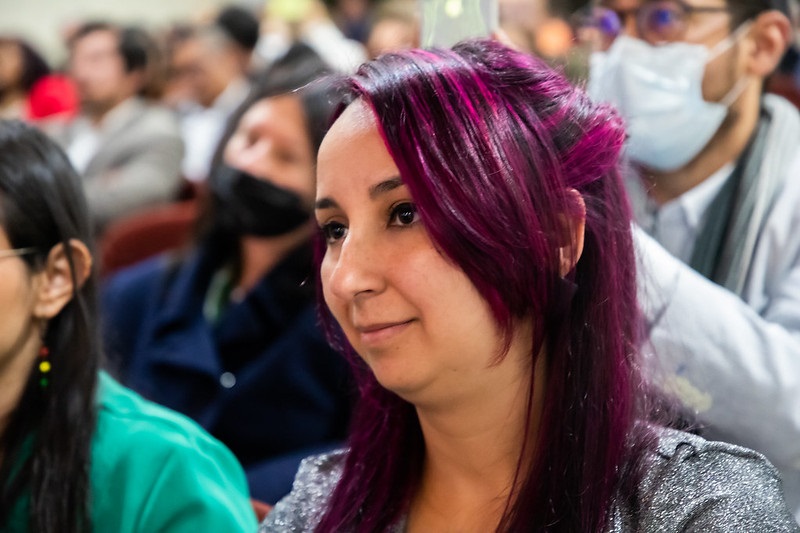 Ana Jazmín UránDocente de la Maestría en Enseñanza de ELE/L2Modalidad presencial
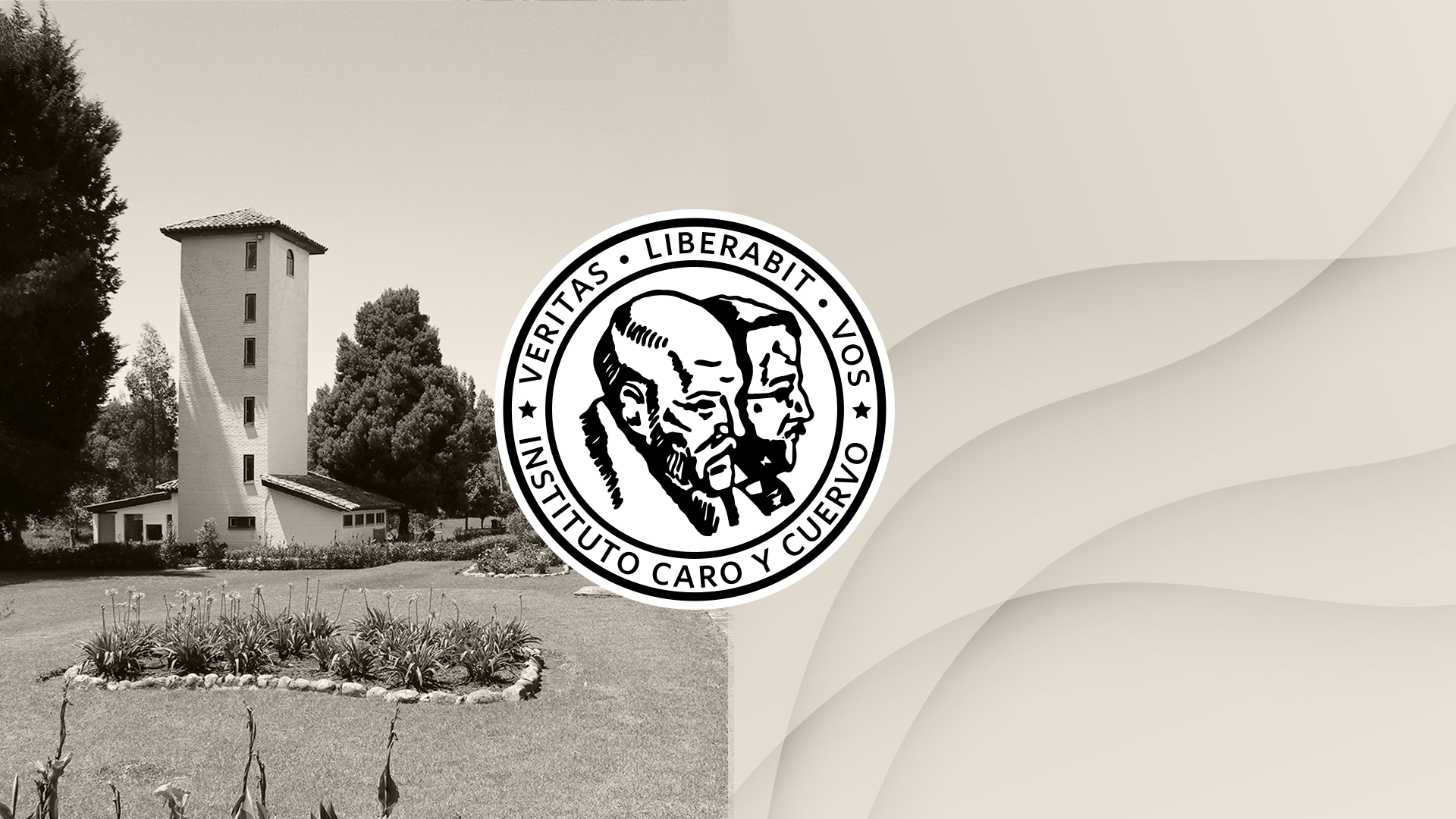 Maestría en Escritura Creativa
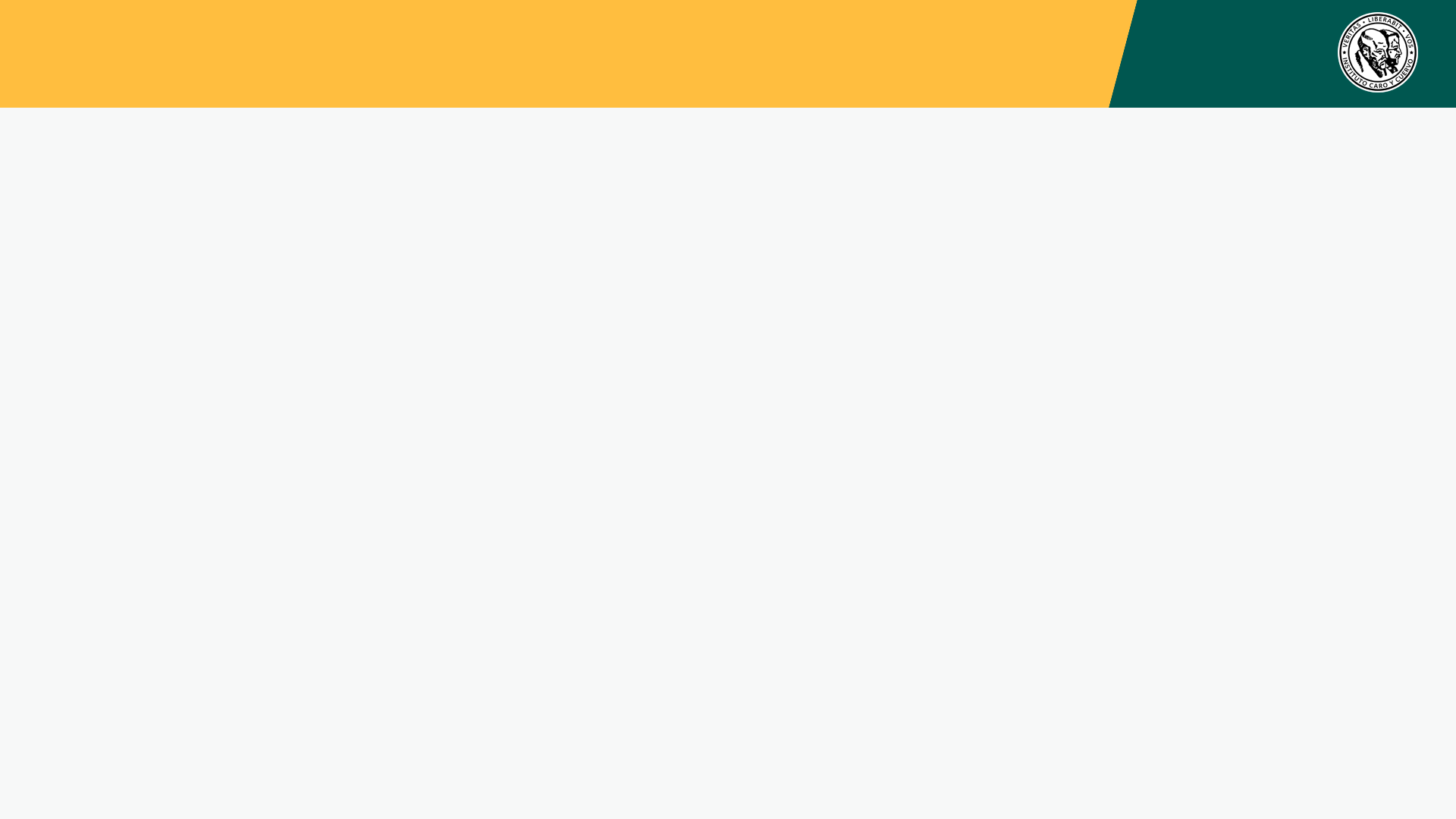 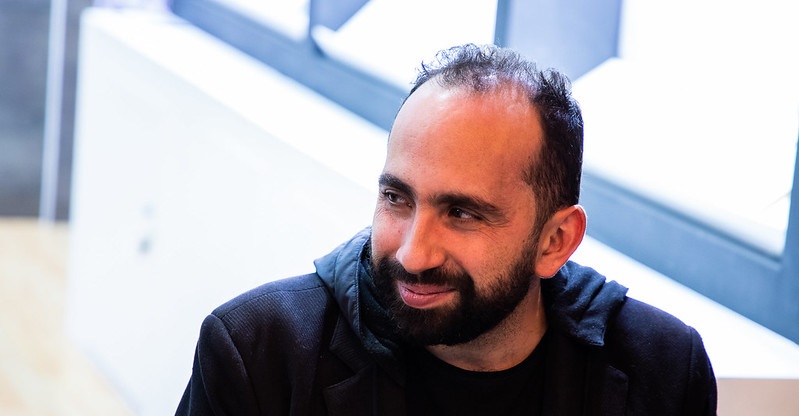 Guiseppe CaputoCoordinador de la Maestría en Escritura Creativa
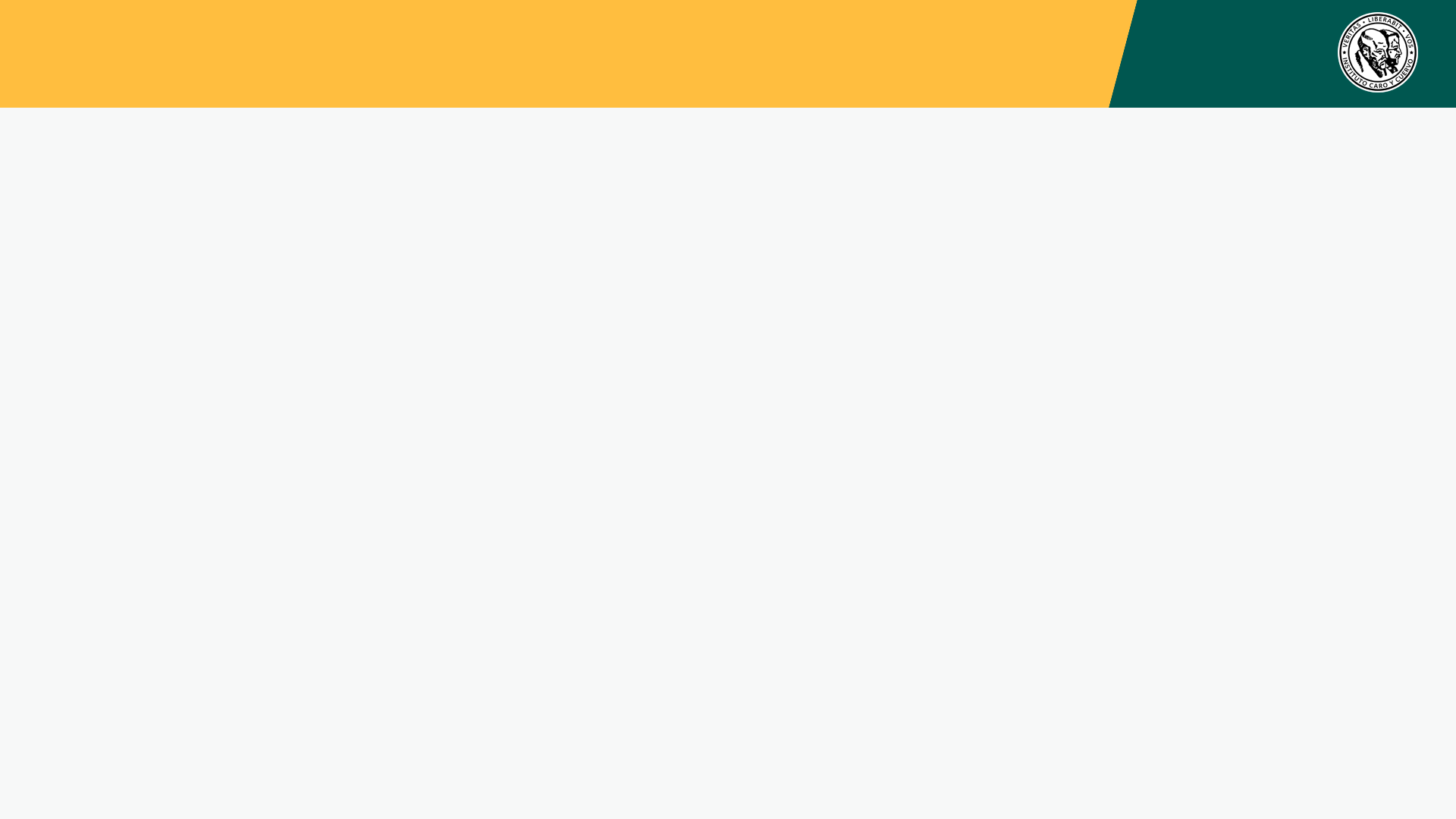 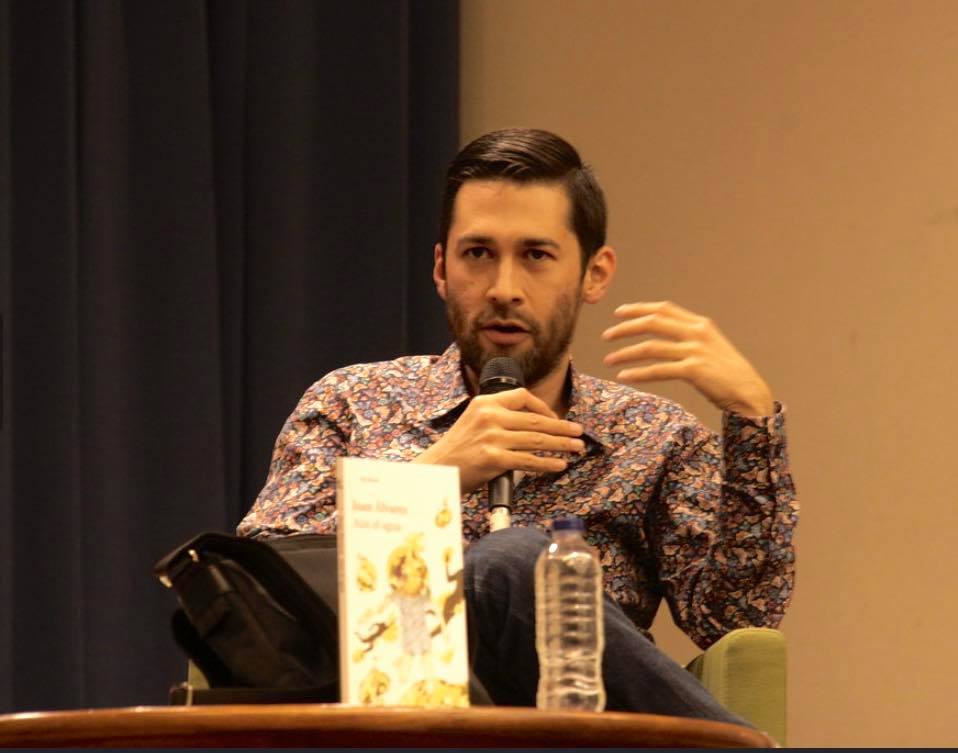 Juan ÁlvarezDocente de la Maestría en Escritura Creativa
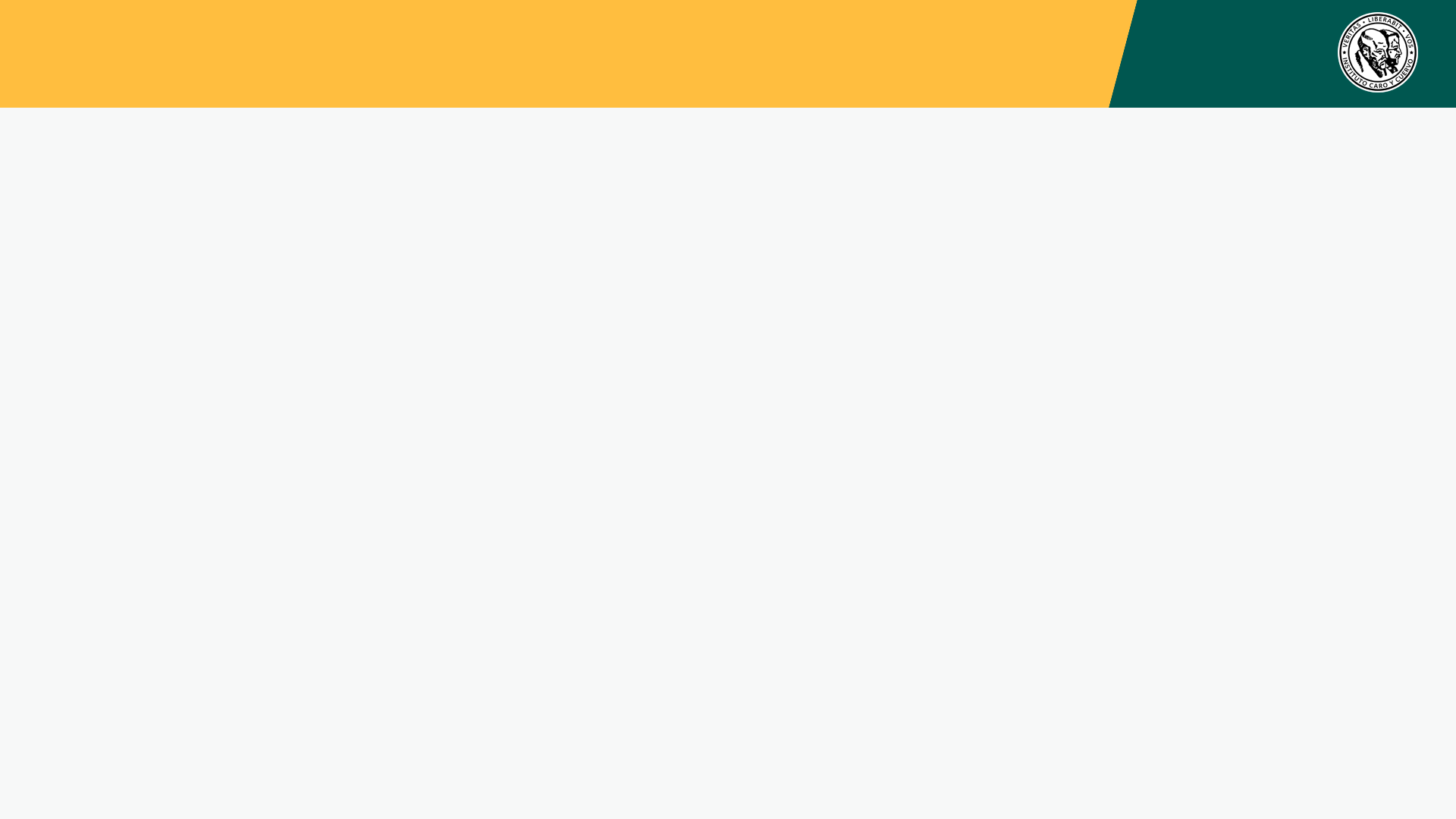 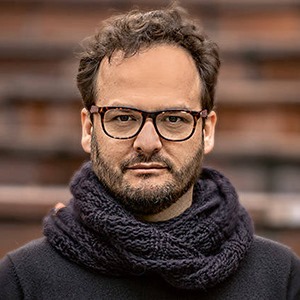 Juan CárdenasDocente de la Maestría en Escritura Creativa
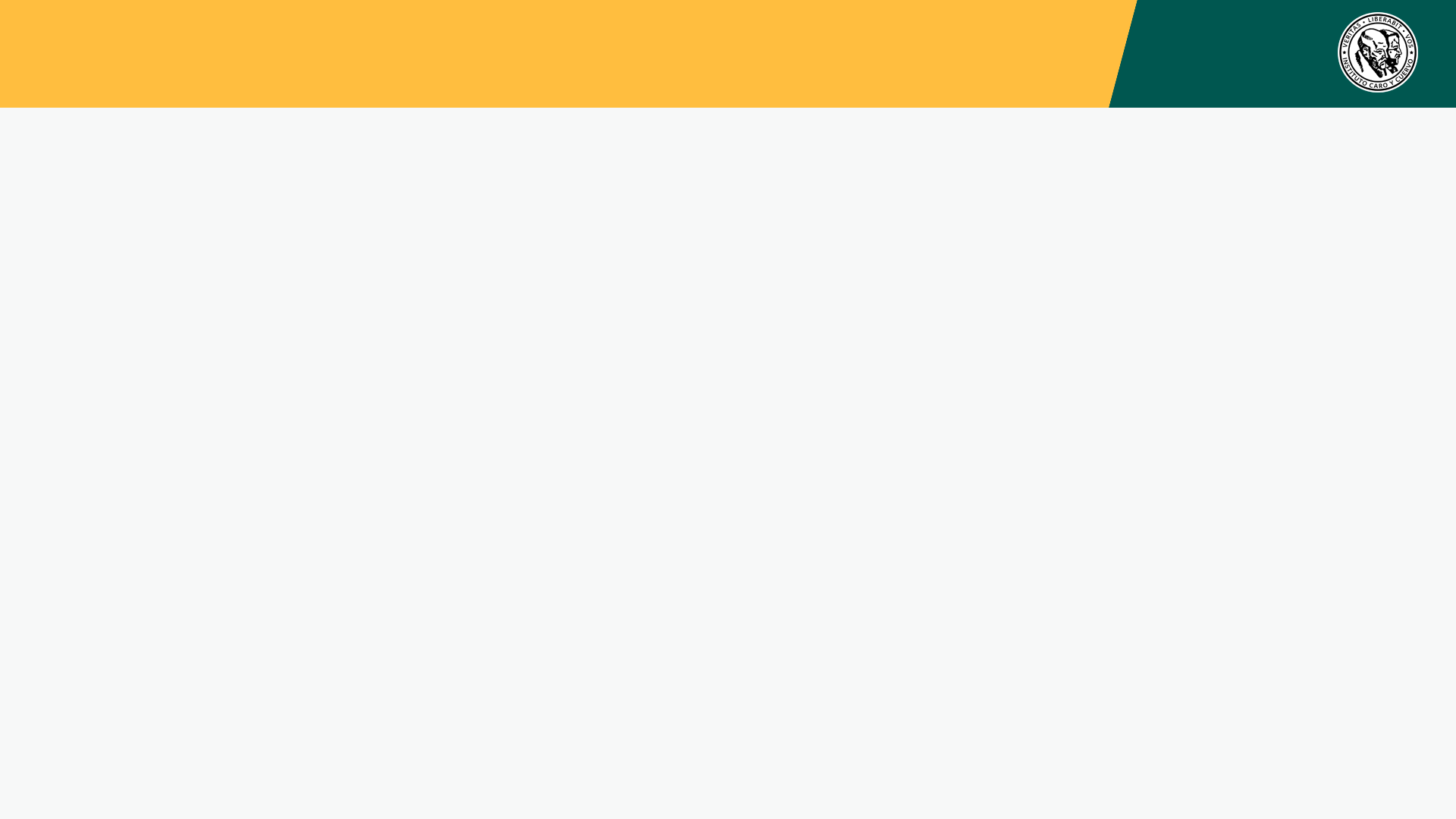 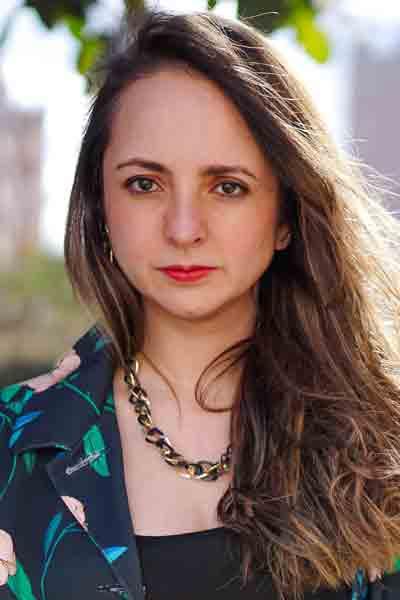 Gloria Susana EsquivelDocente de la Maestría en Escritura Creativa
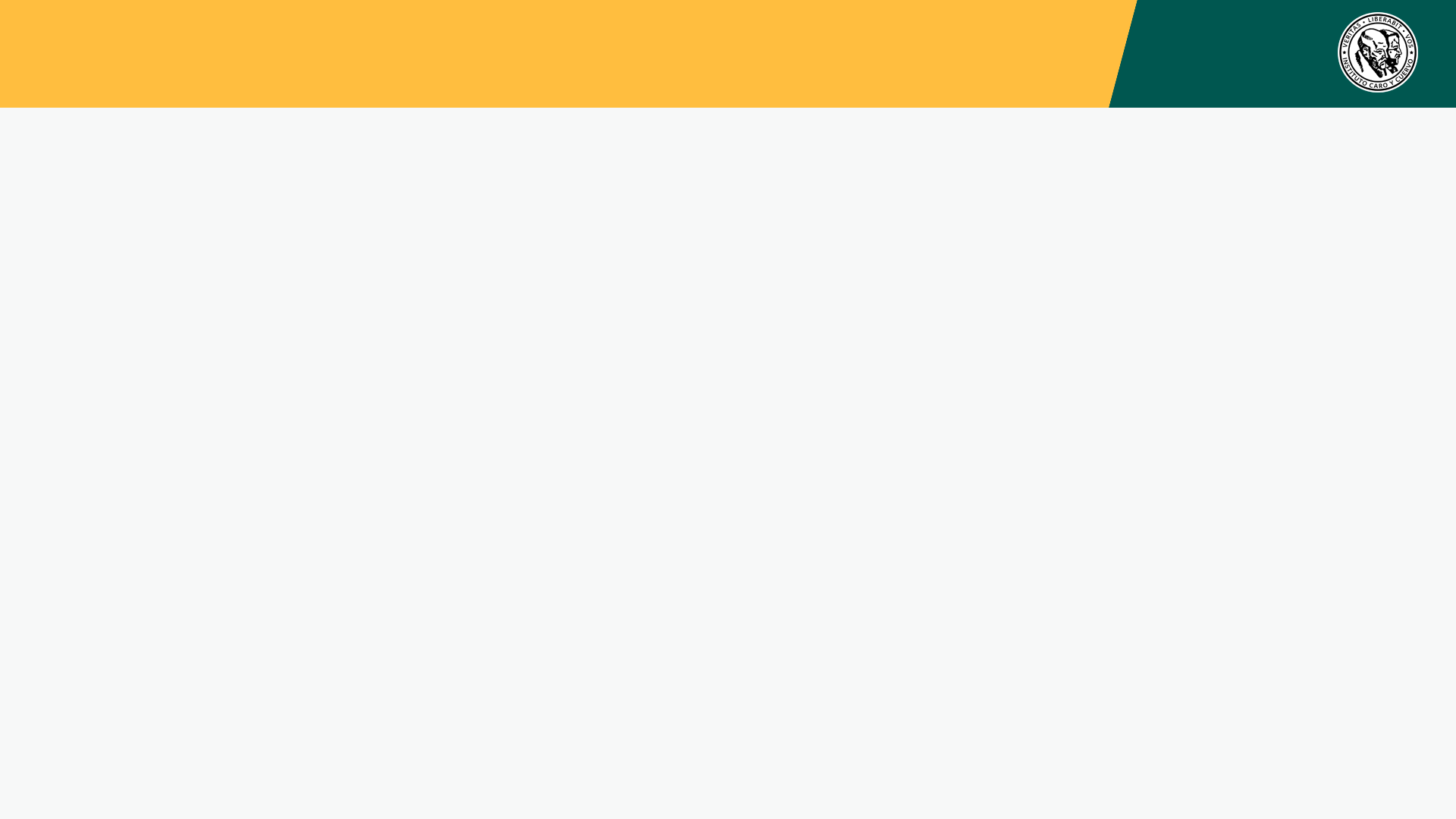 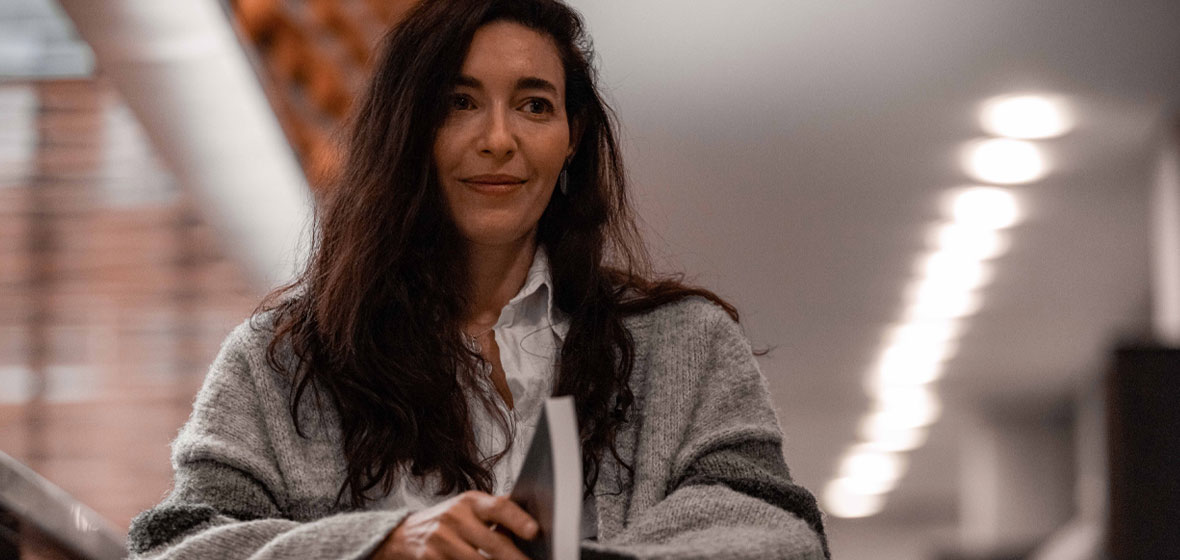 María Fernanda Trías PatrónDocente de la Maestría en Escritura Creativa